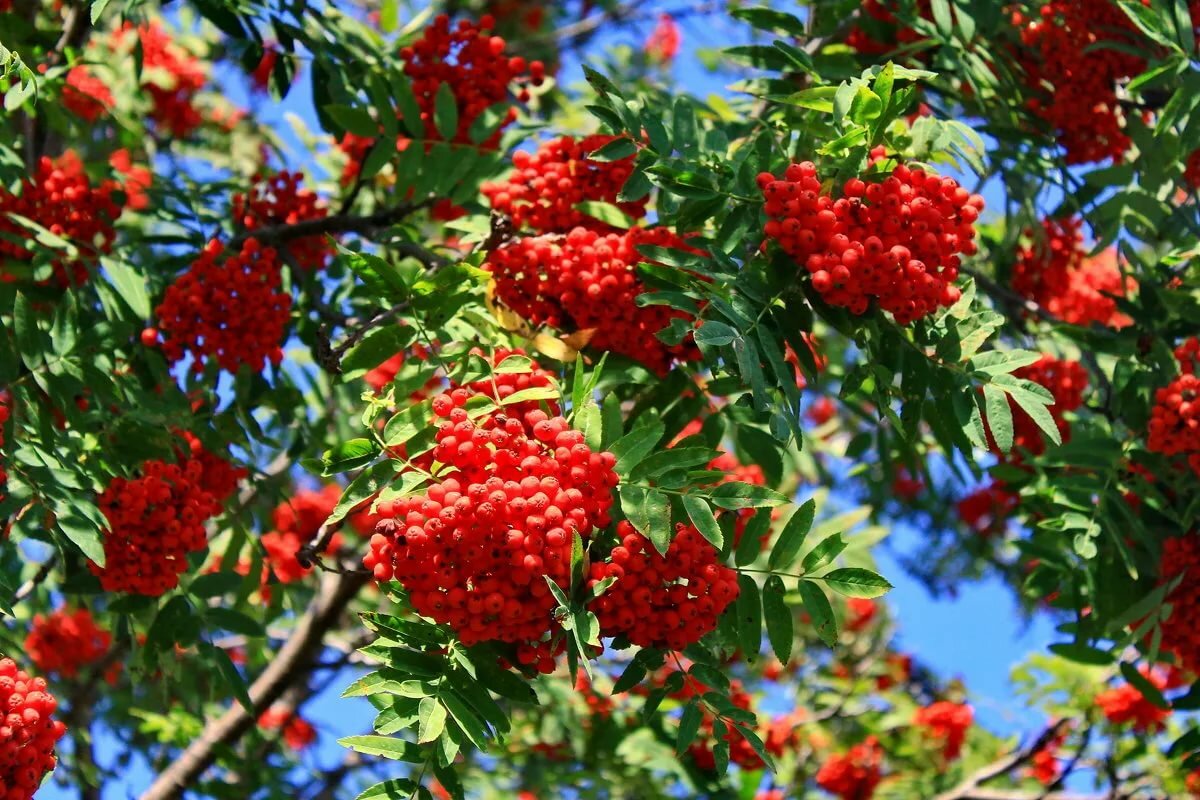 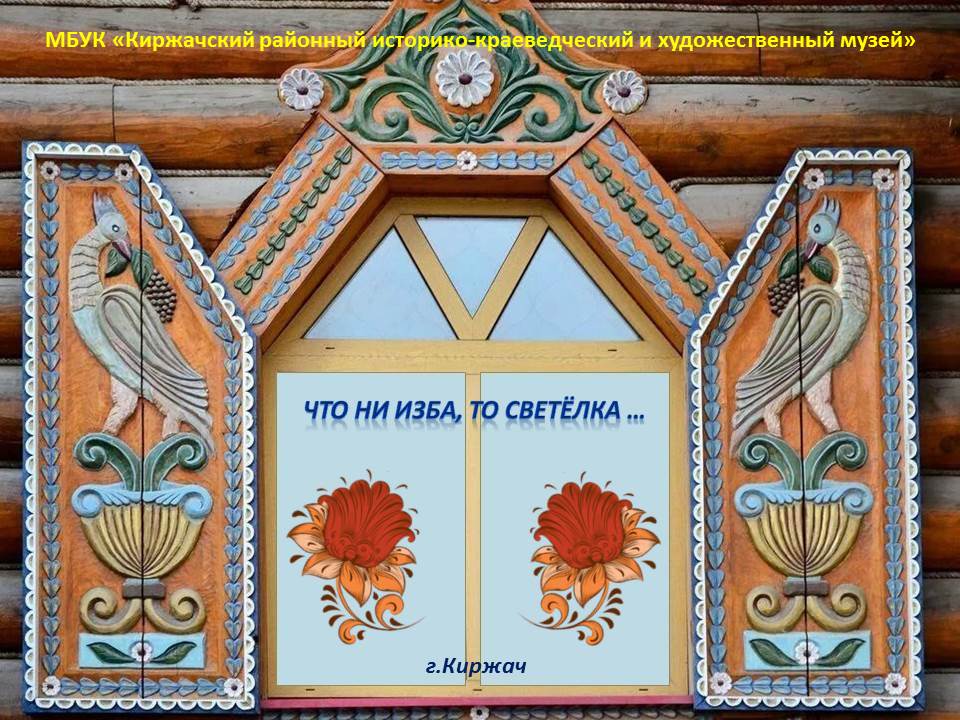 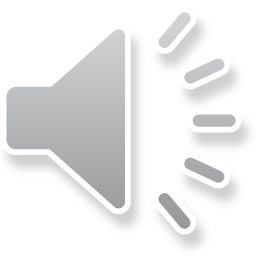 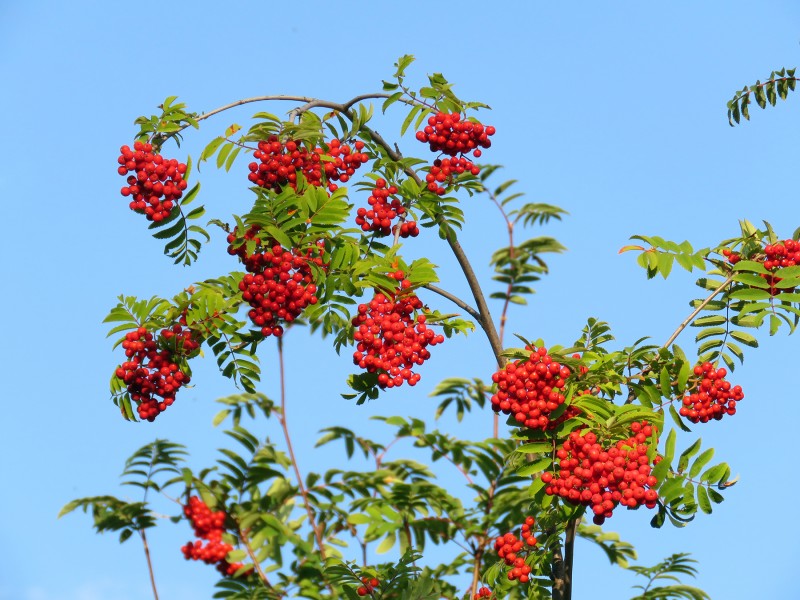 Что ни изба – то светёлка, что ни изба со светёлкой –  то тайна русской души,
открытой миру, жизнерадостной, чуткой к красоте окружающего.
Светёлками в старину назывались небольшие комнатки в верхней части 
(надстроечной) крестьянского, купеческого или боярского дома.

Само название «светёлка» берёт начало от слова «свет» - значит выше к небу, к свету.
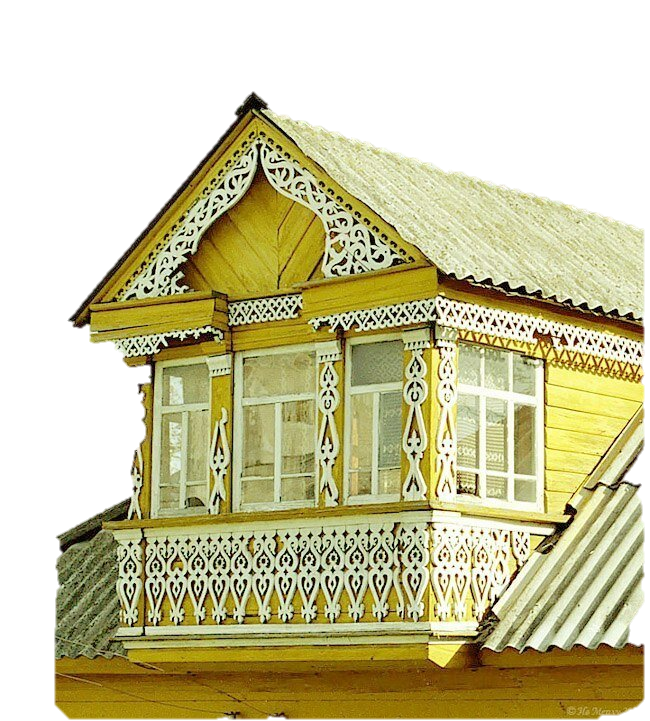 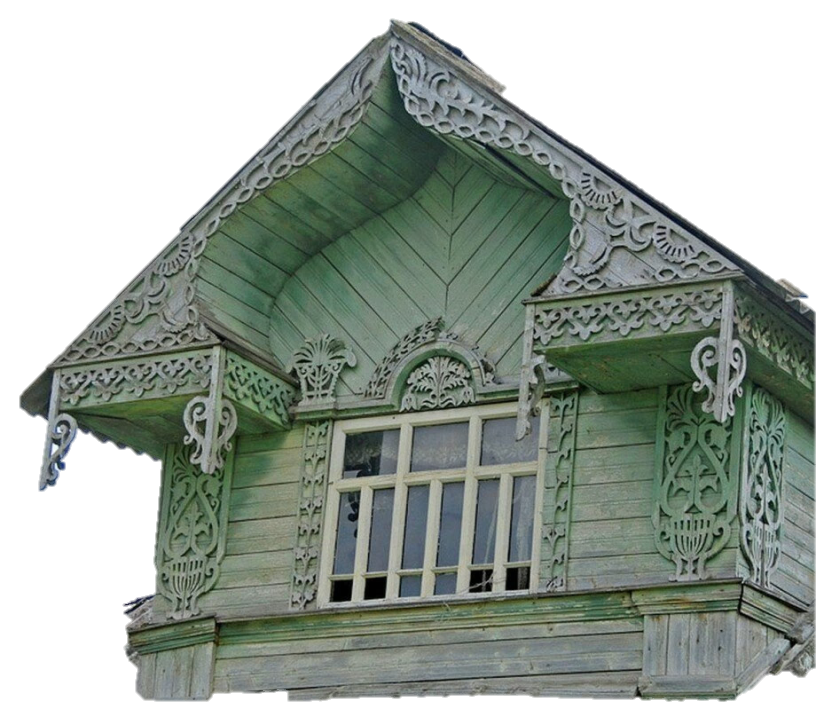 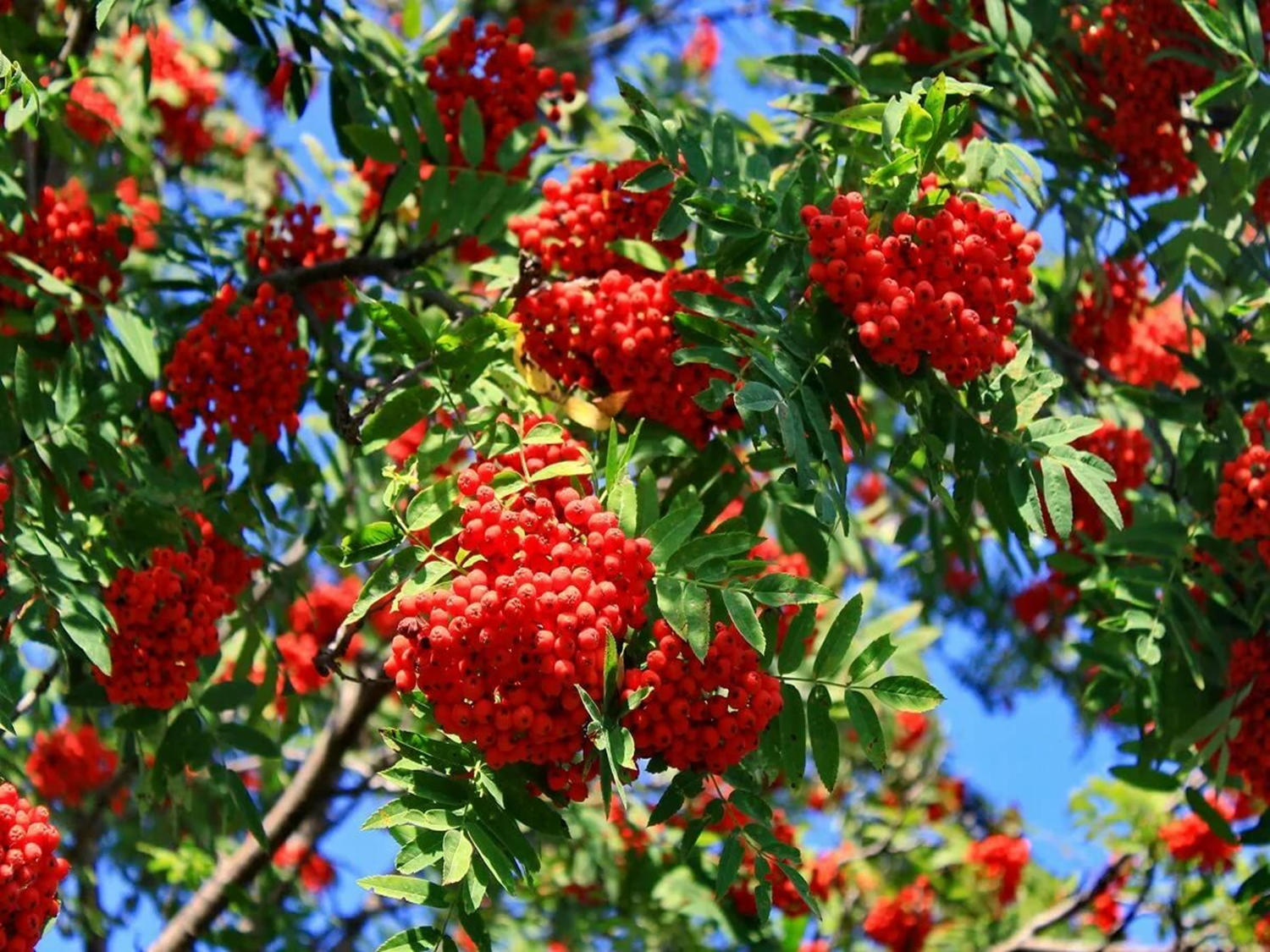 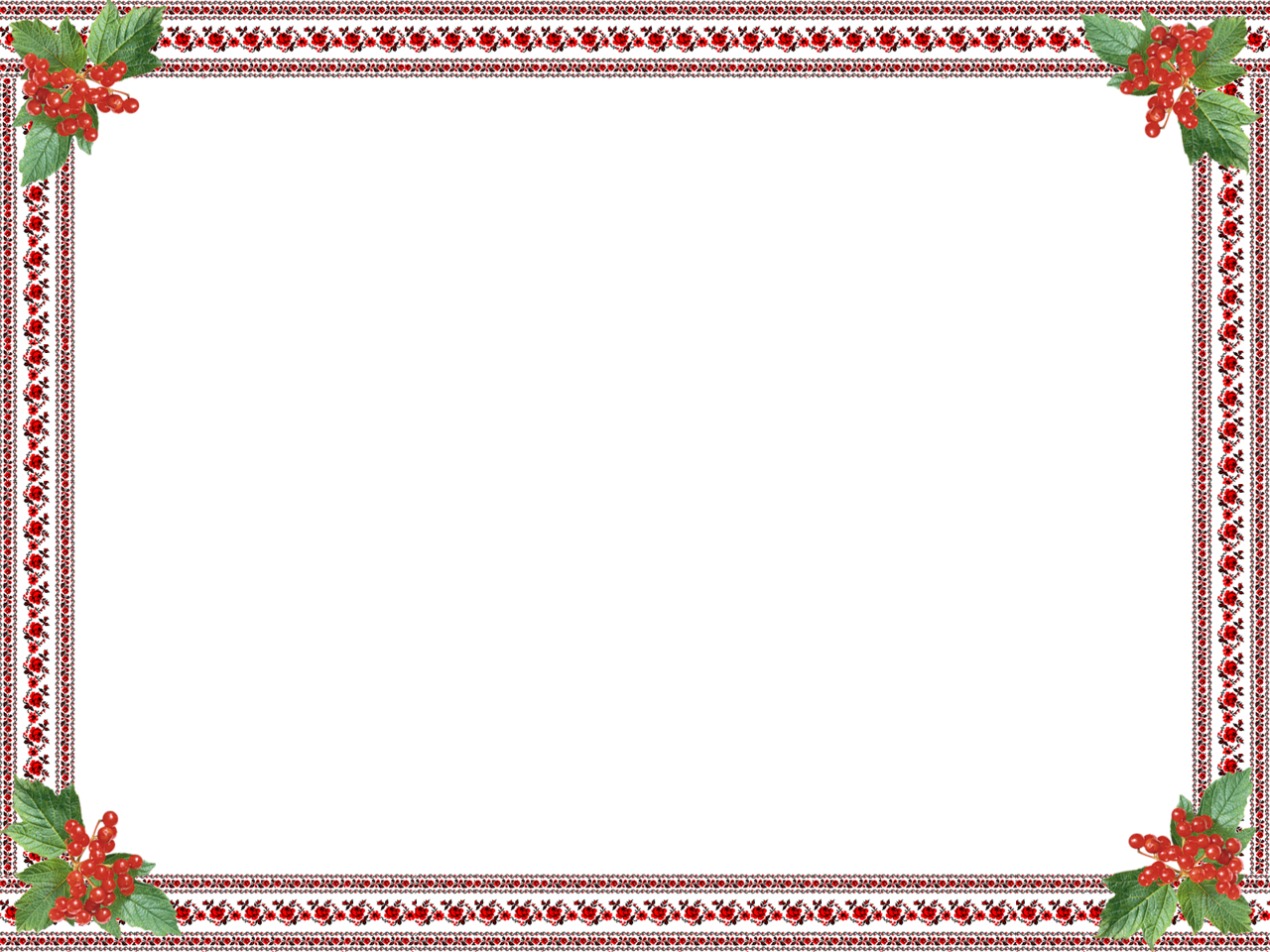 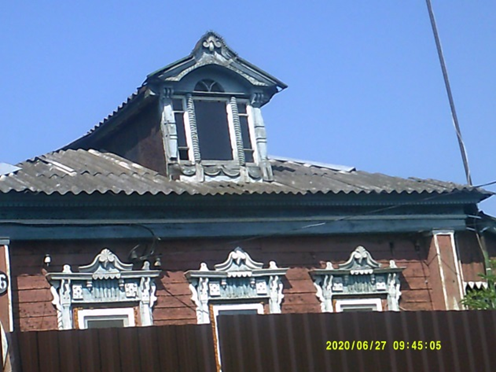 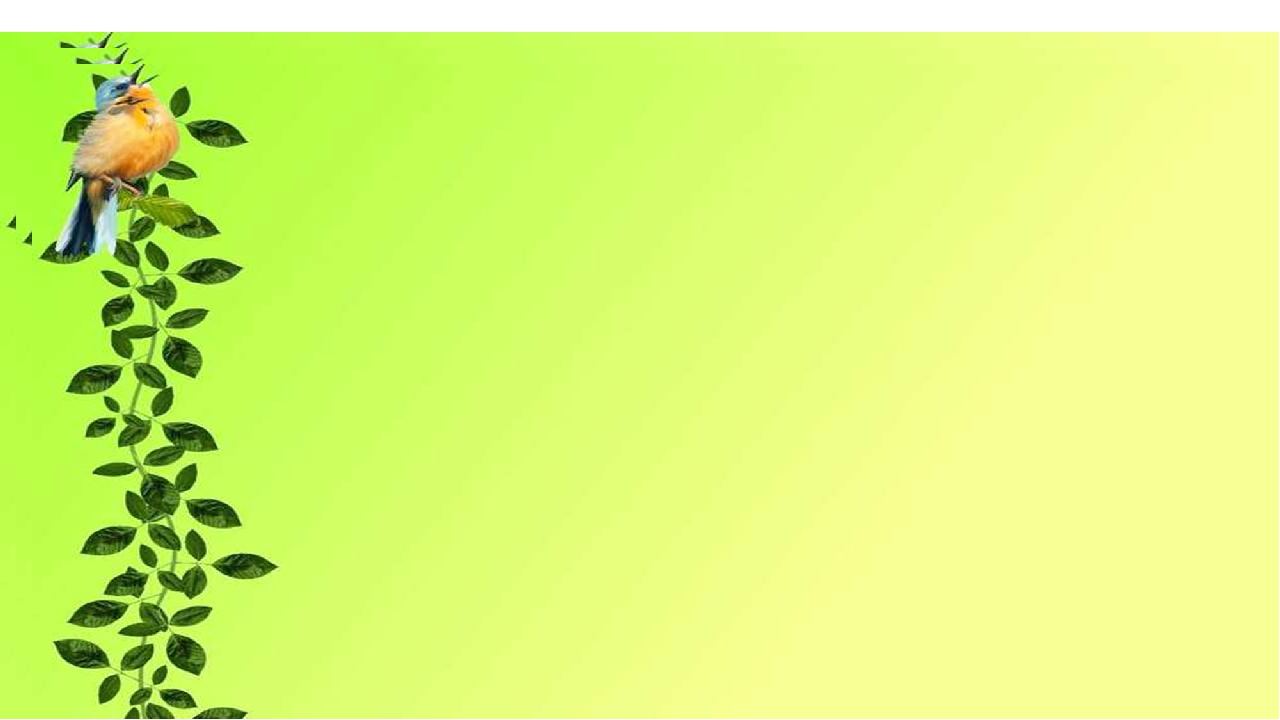 Светёлка — светлое неотапливаемое помещение в верхней части деревянного дома, которое часто имело небольшие размеры и использовалось для индивидуального пользования (не допускались гости, а только близкие). В современном понимании светёлка сопоставима с мансардой. Свет в  светёлку попадал благодаря слуховым окнам, которые также и  увеличивали пространство.
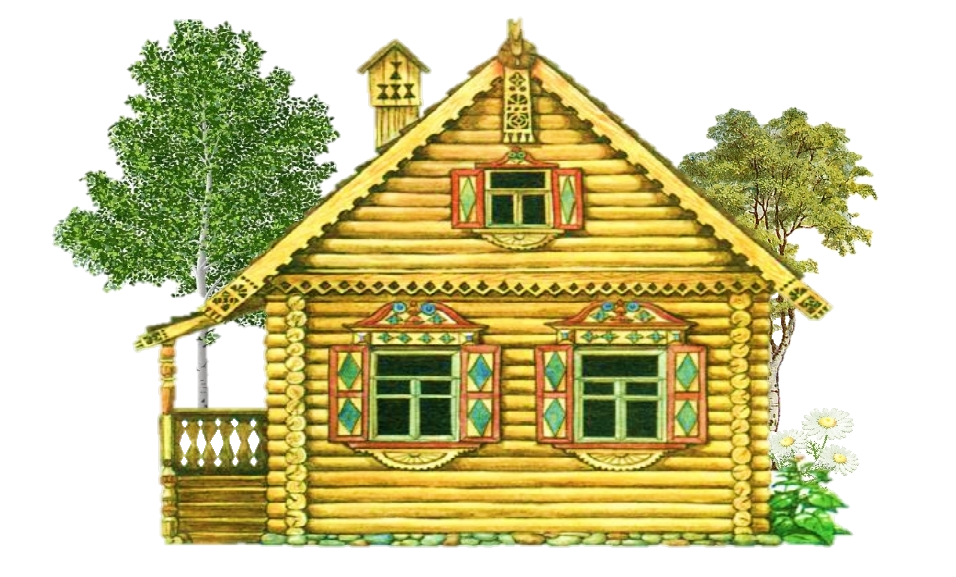 светёлка
Использовалась светёлка как жилая комната летом и, как чердачное помещение и хранилище в зимнее время. Часто в светёлке могли организовываться посиделки, где девушки занимались рукоделием, готовили себе приданное. А вот в зимнее время эта светёлка или, как её ещё называли "светлица", могла использоваться как мера наказания. Потому и использовалось слово "светлица" по аналогии с "темница", но светлая, а не тёмная. Наказание заключалось в пребывании взаперти, в одиночестве и на относительном холоде.
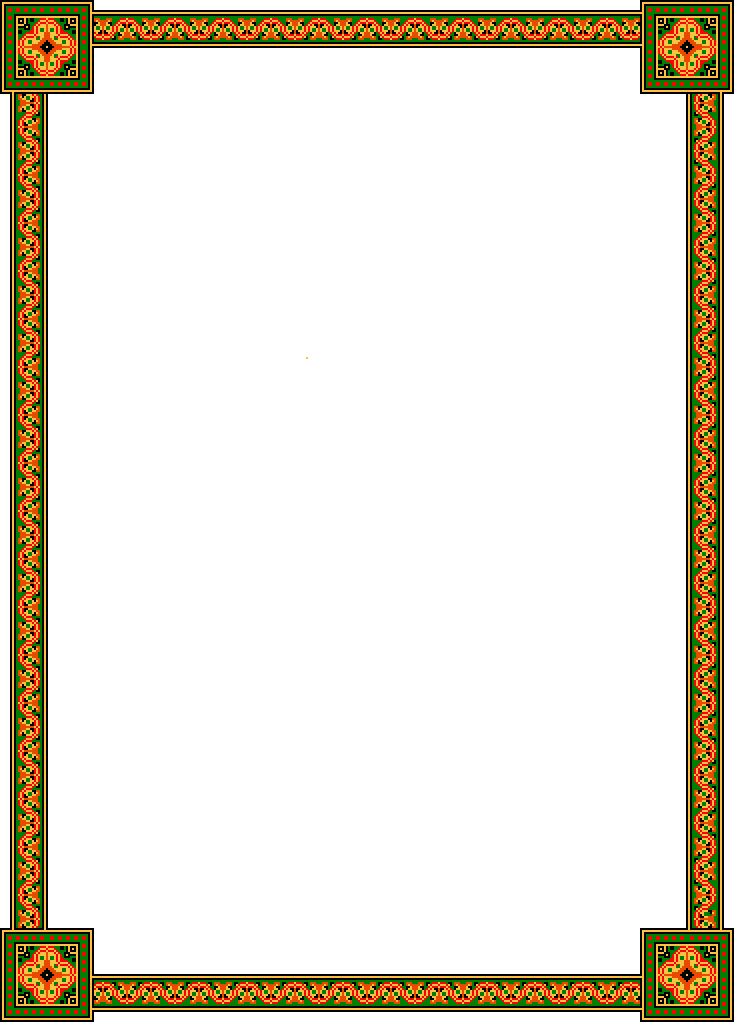 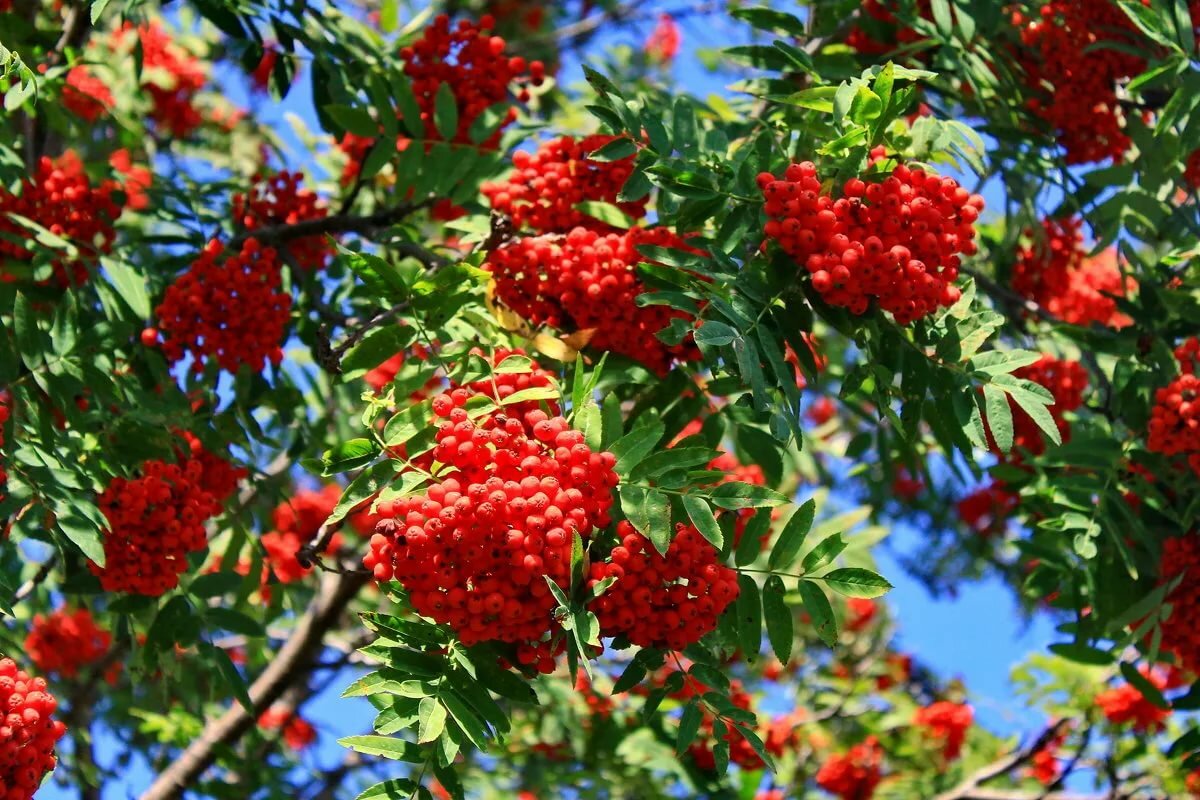 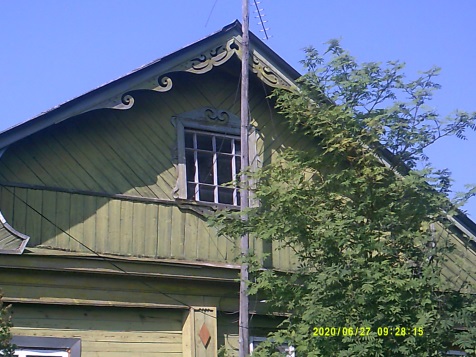 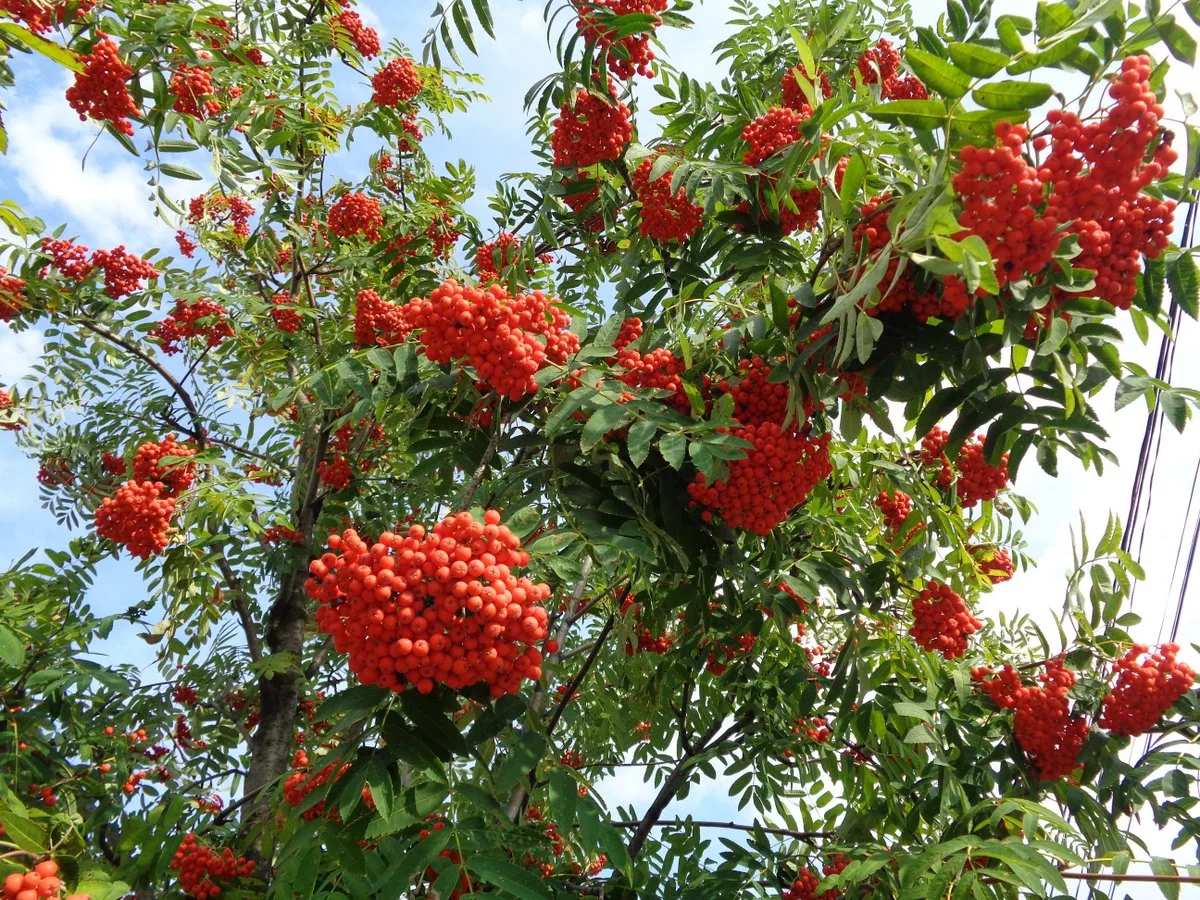 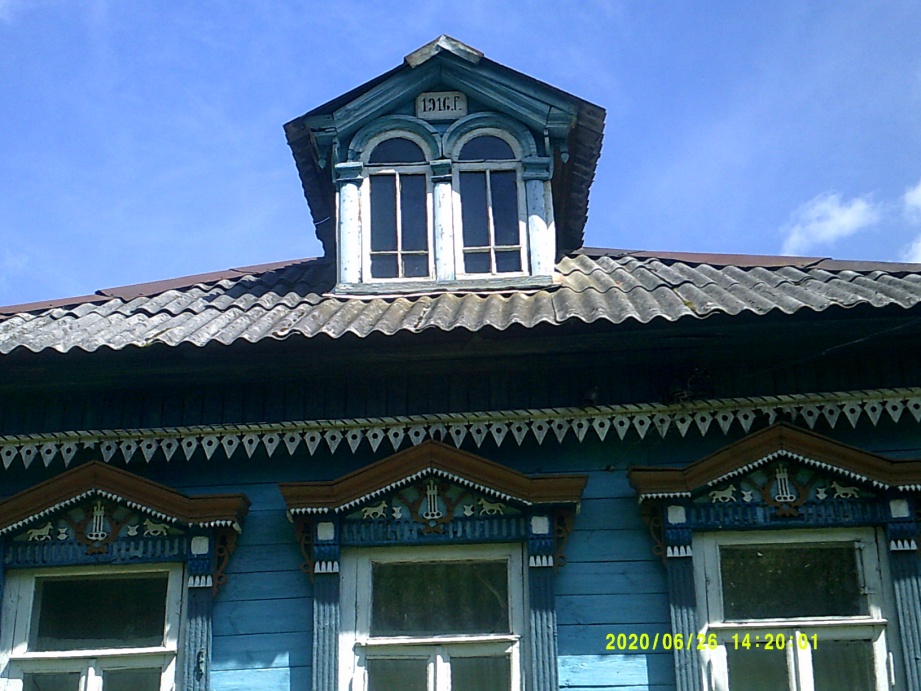 В деревянном узорочье киржачских 
древодельцев-аргунов приоткрывается 
нам душа ищущая, созидающая на началах  гармонии, по примеру божественного  домостроительства.
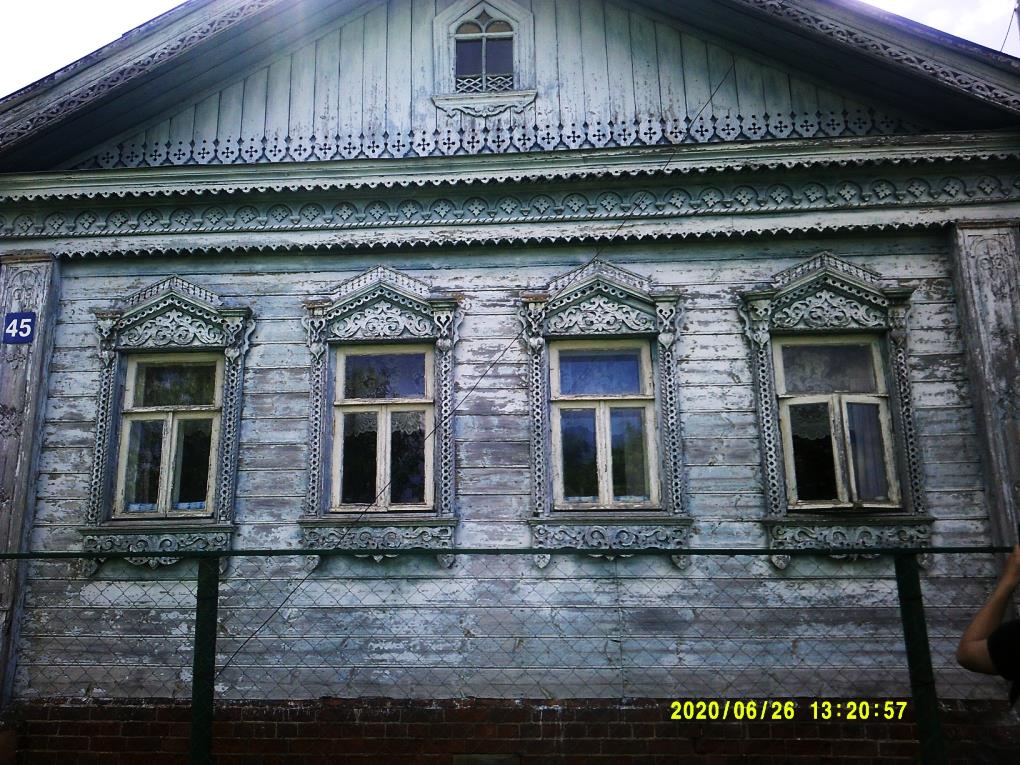 Символические смыслы пронизывают 
архитектуру избы, в которой клеть 
(основной её объём) символизирует 
земную жизнь, крыша со светёлкой –
 небесную божественную, а подклеть – 
подземную.
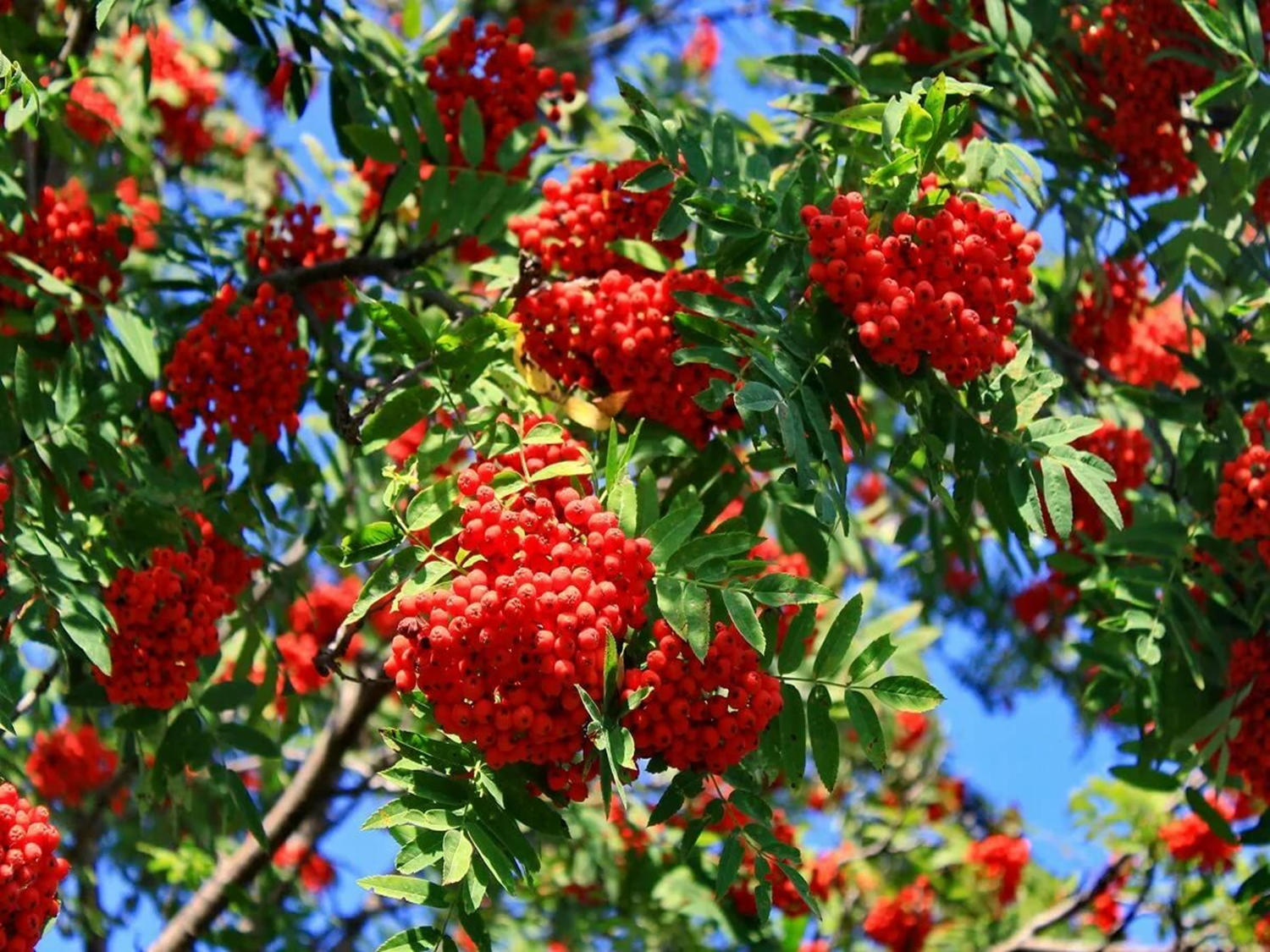 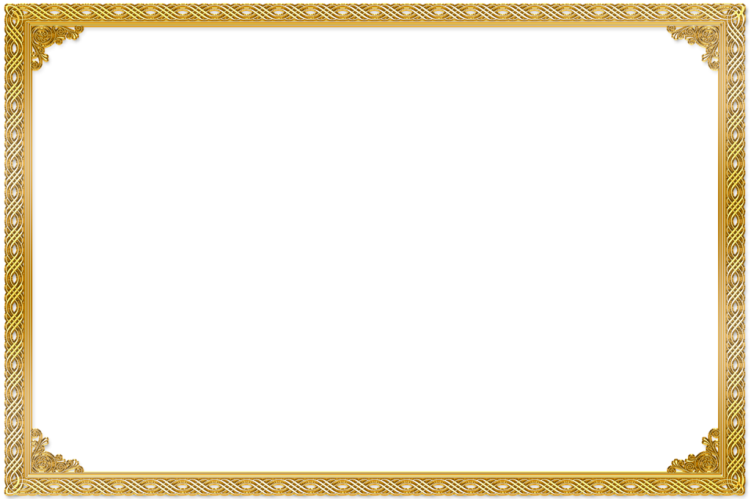 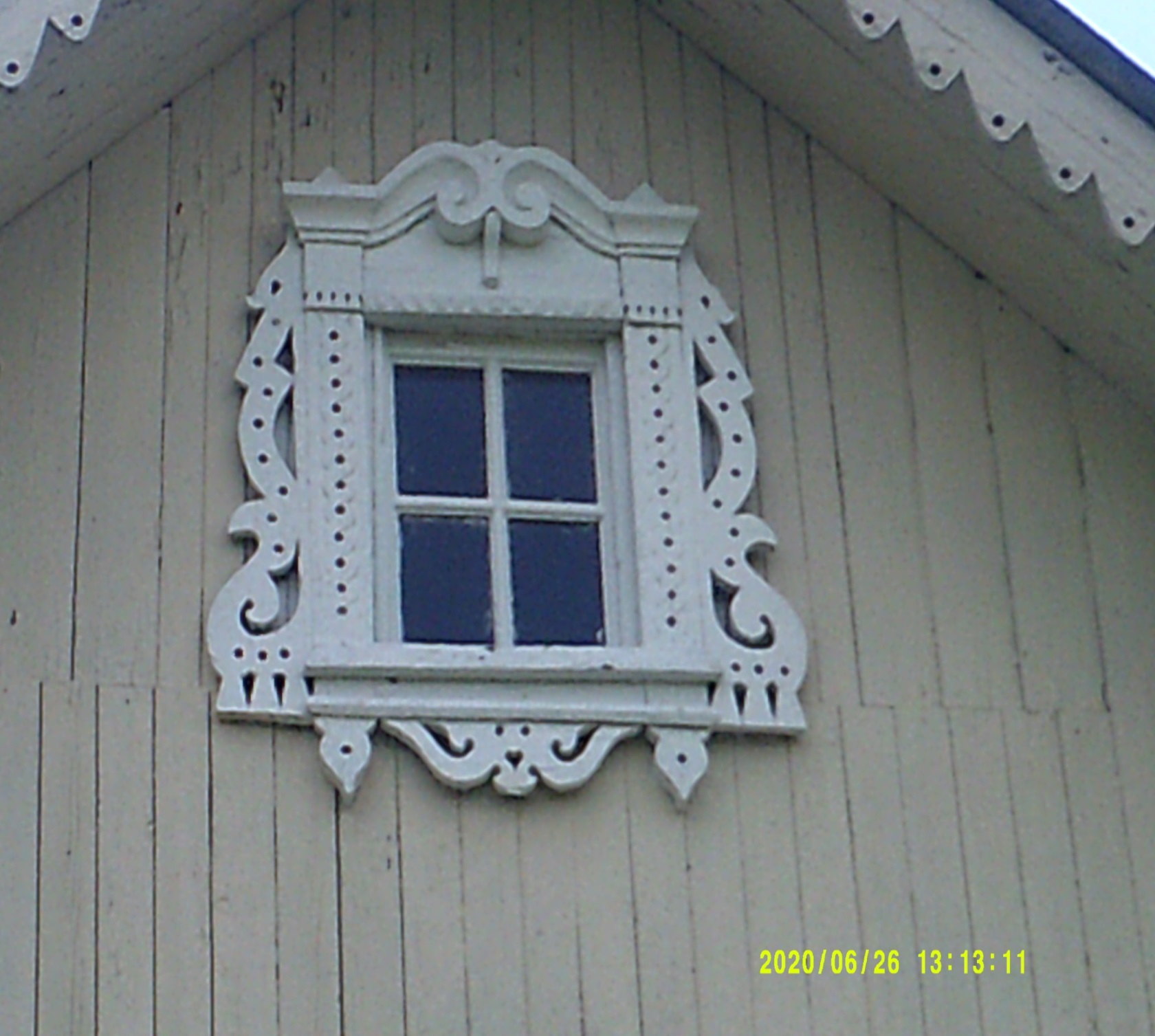 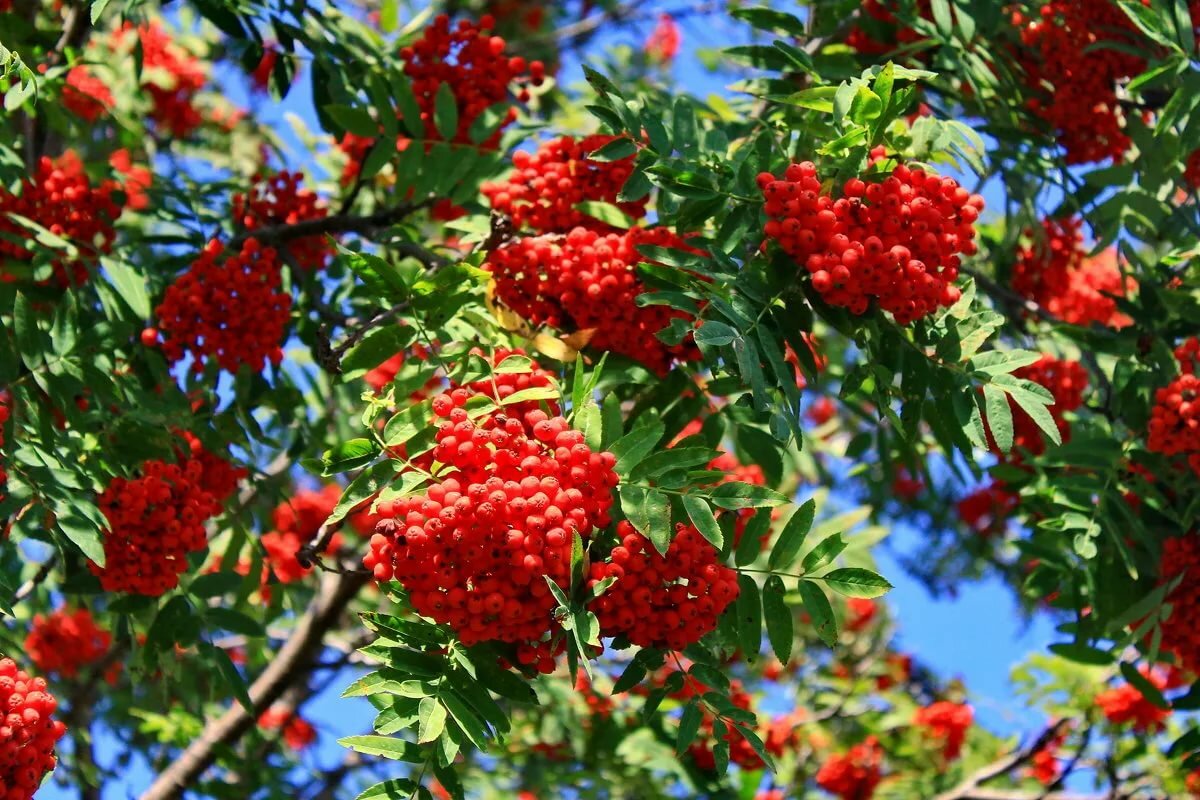 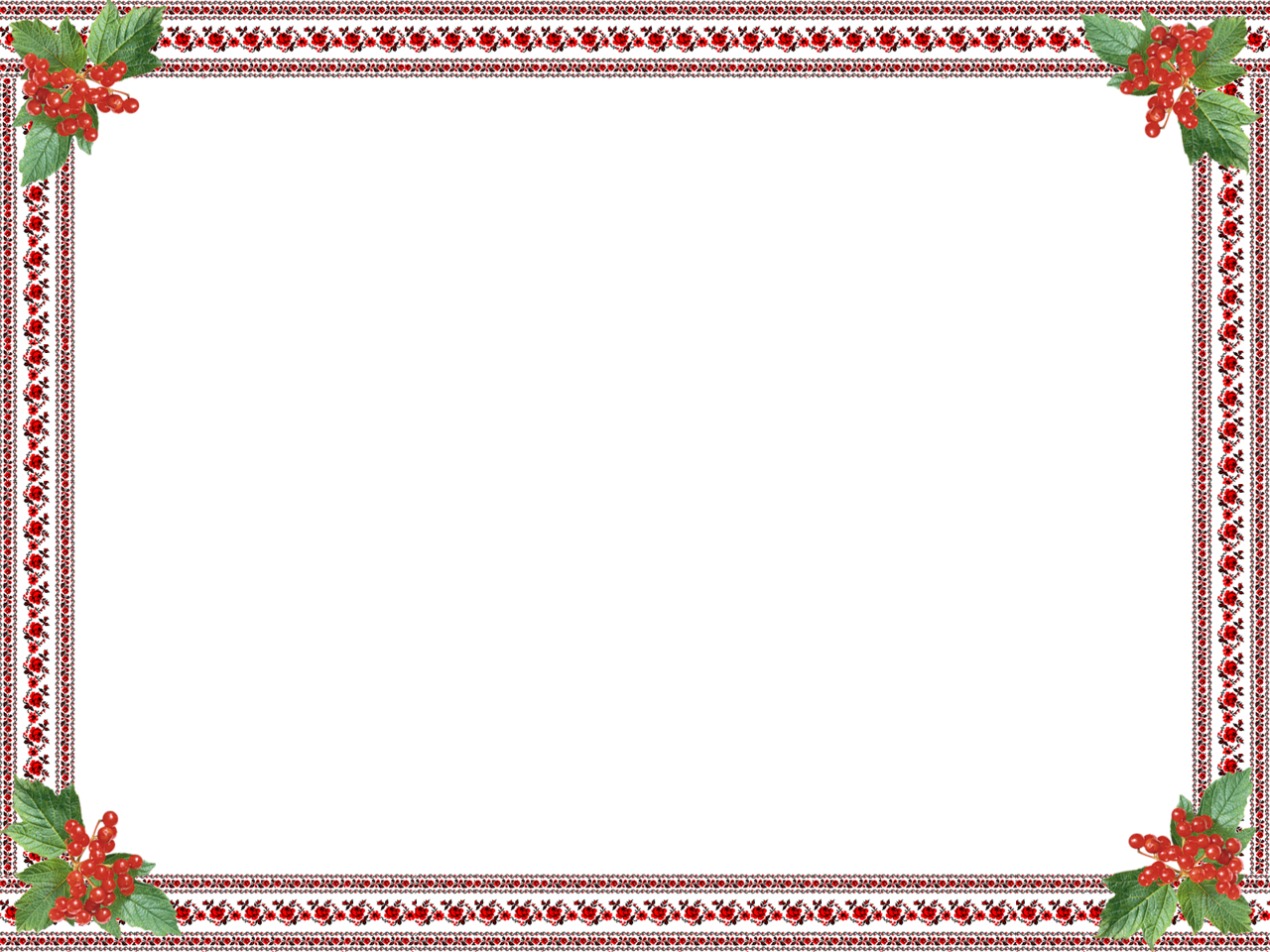 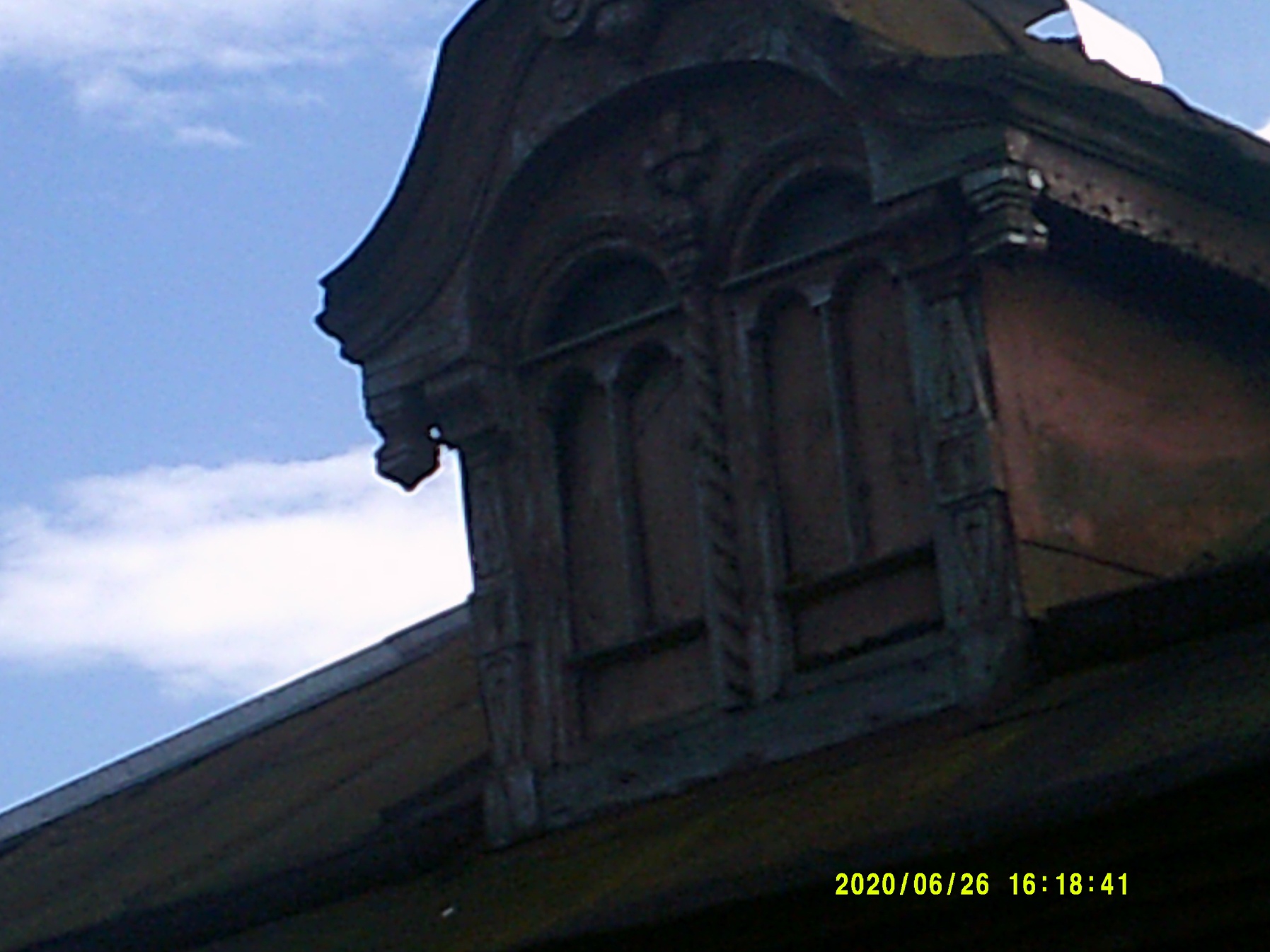 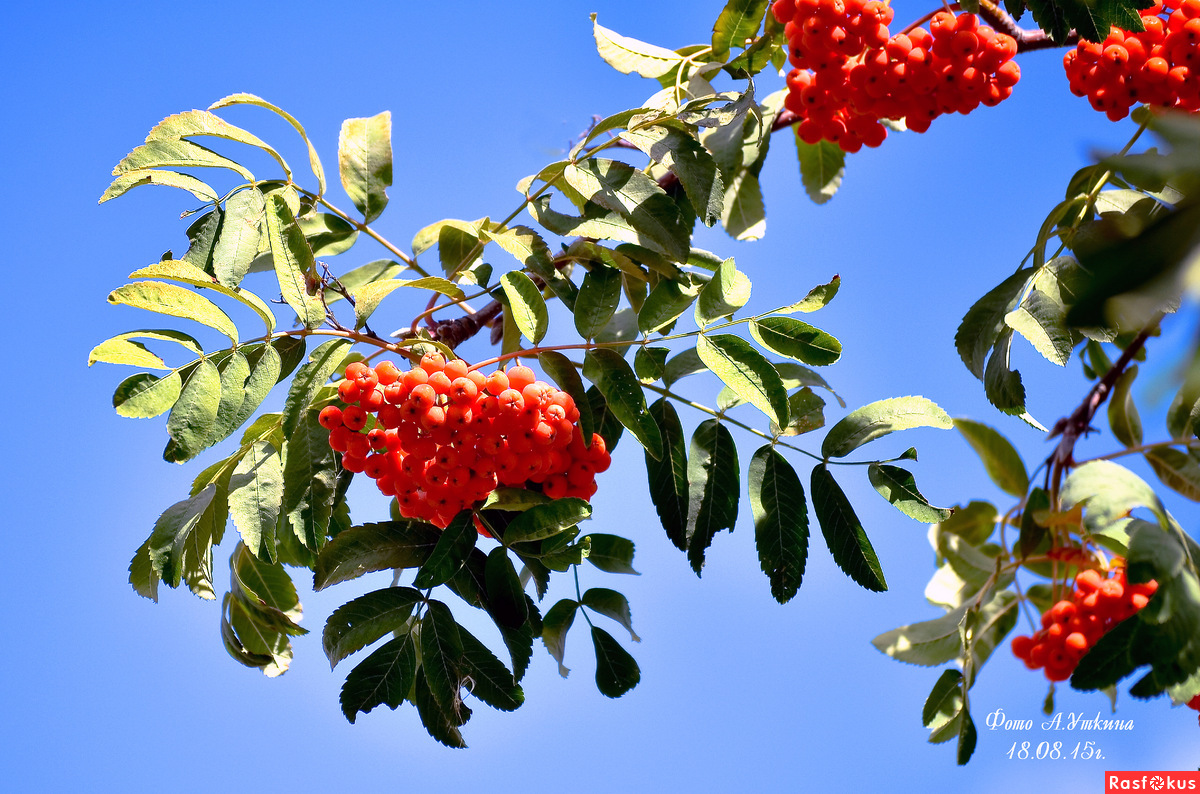 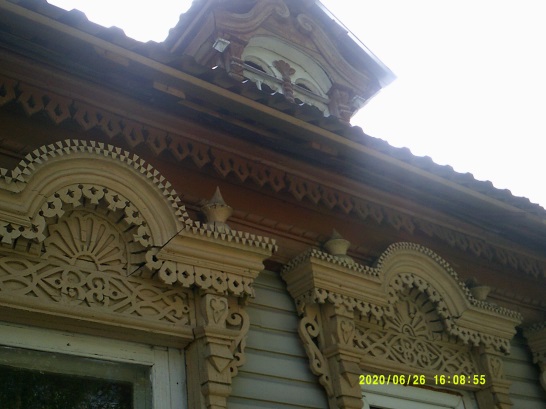 Окно светёлки в старину обрамлялось 
наличником, составлявшим стройный 
ансамбль с наличниками  окон избы.
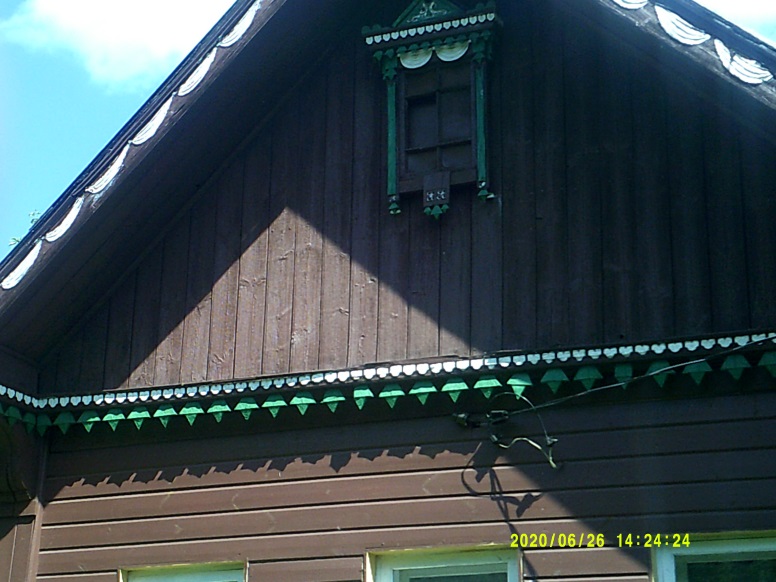 В сёлах Киржачского района: Никифорово, Старово, Финеево, Фёдоровское  ещё сохранились эти дивные ансамбли, воплотившие в образном  строе  поэтическое мировосприятие   русской   души.
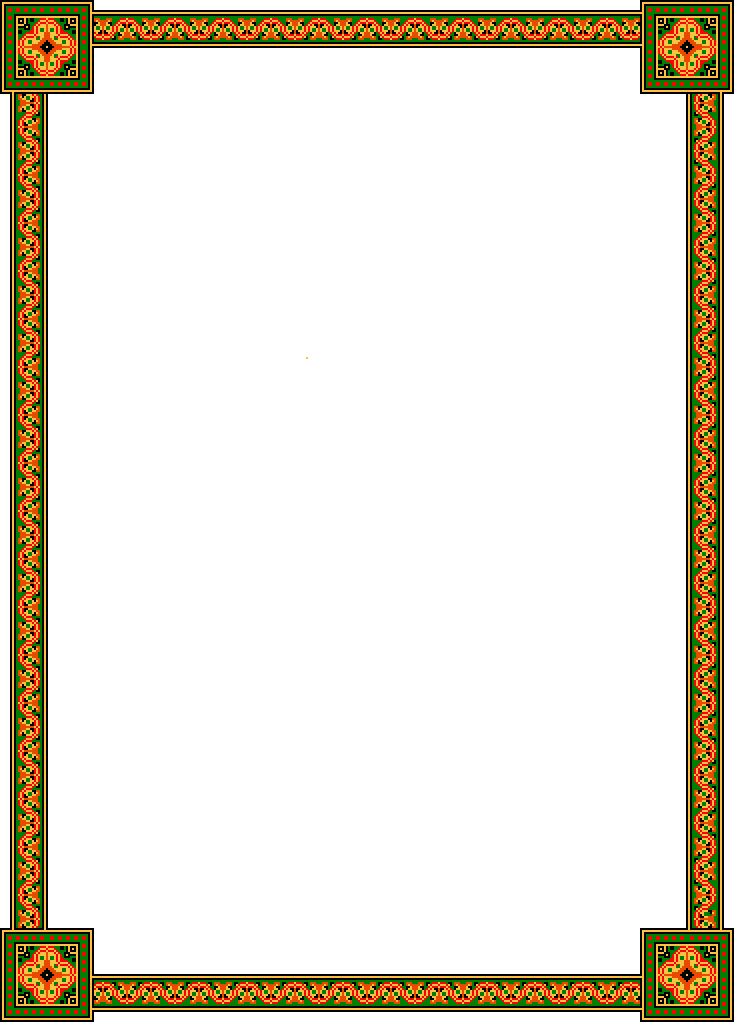 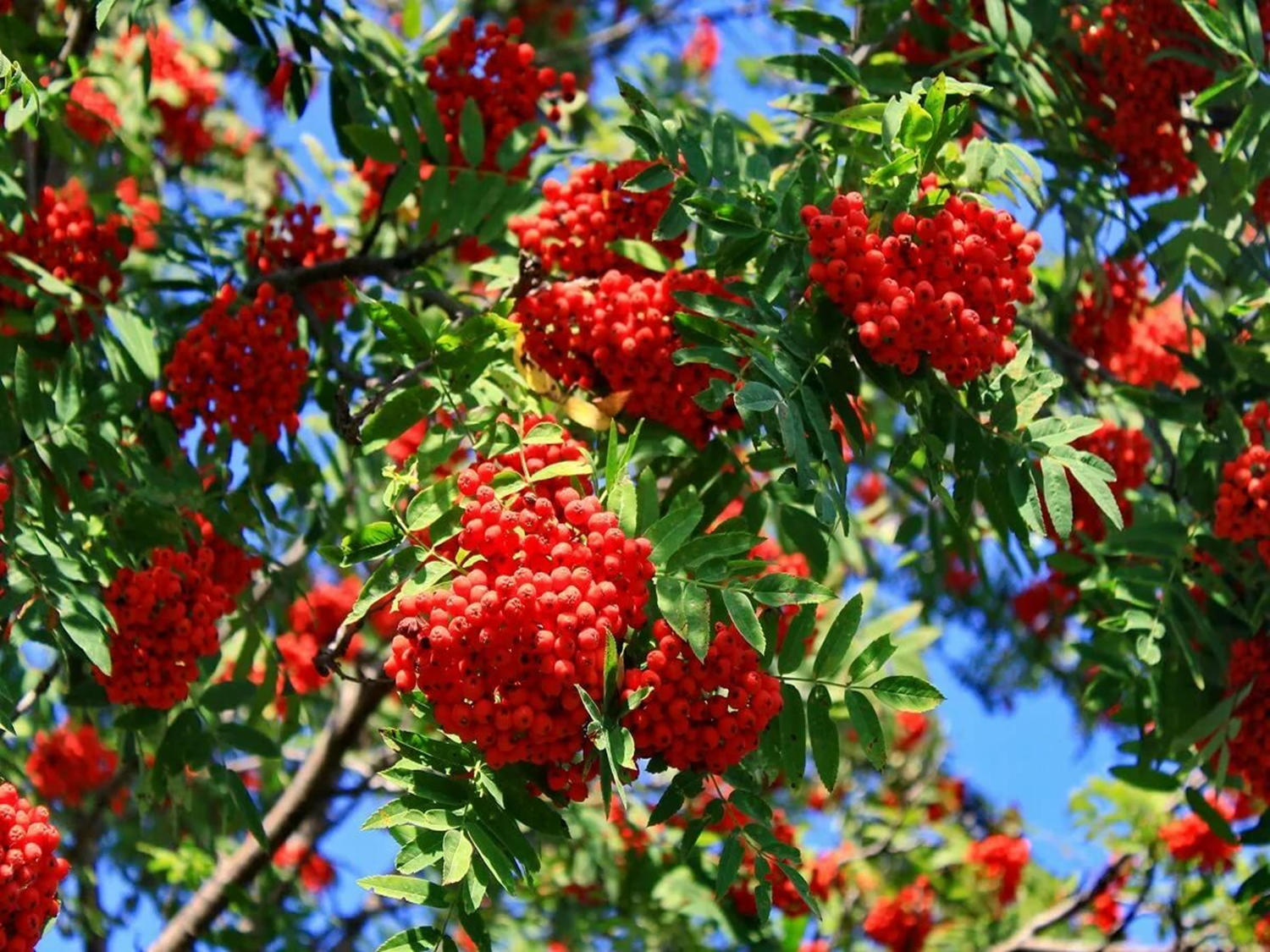 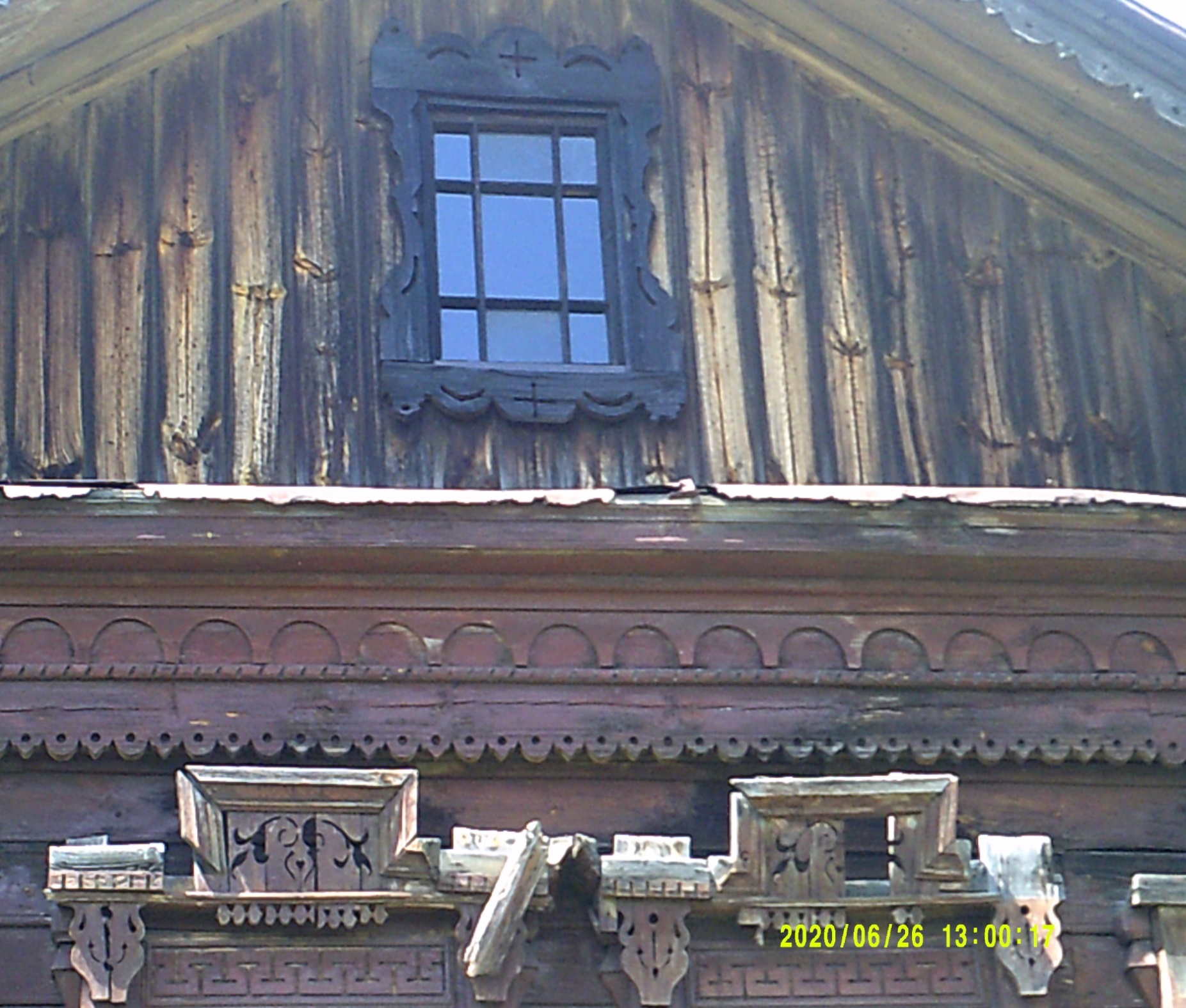 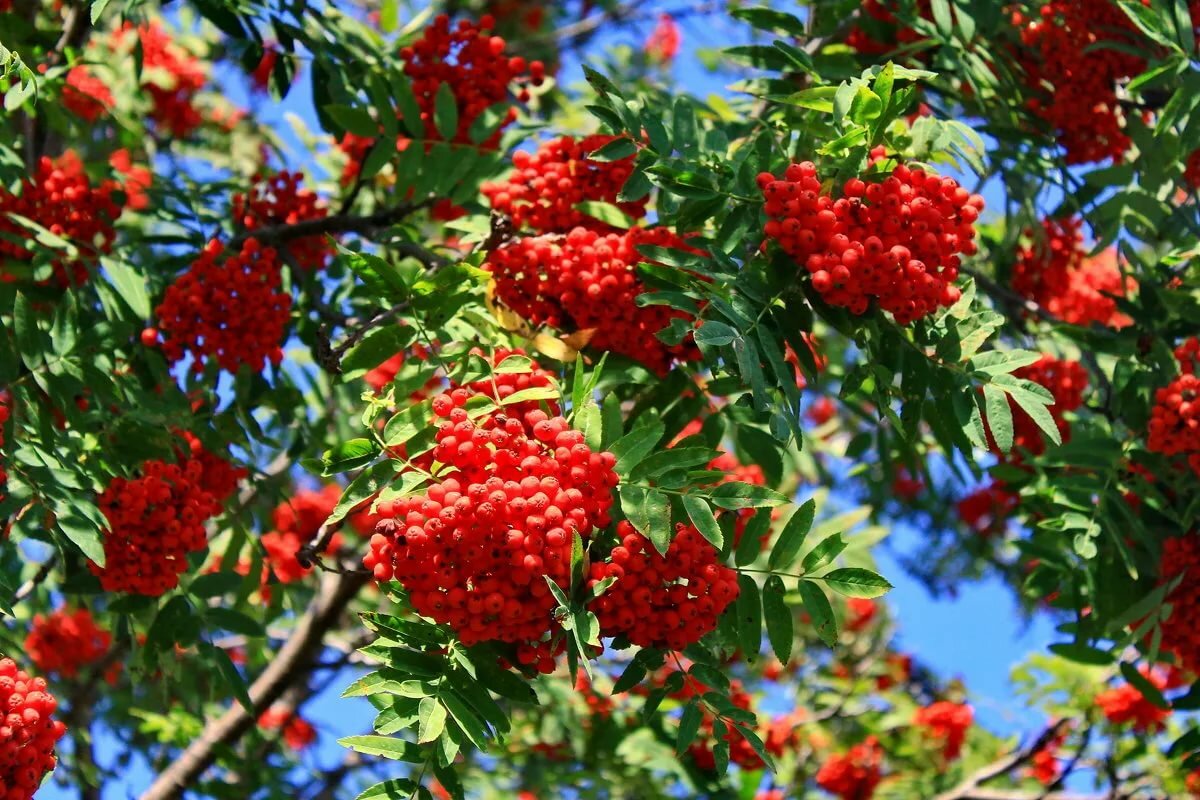 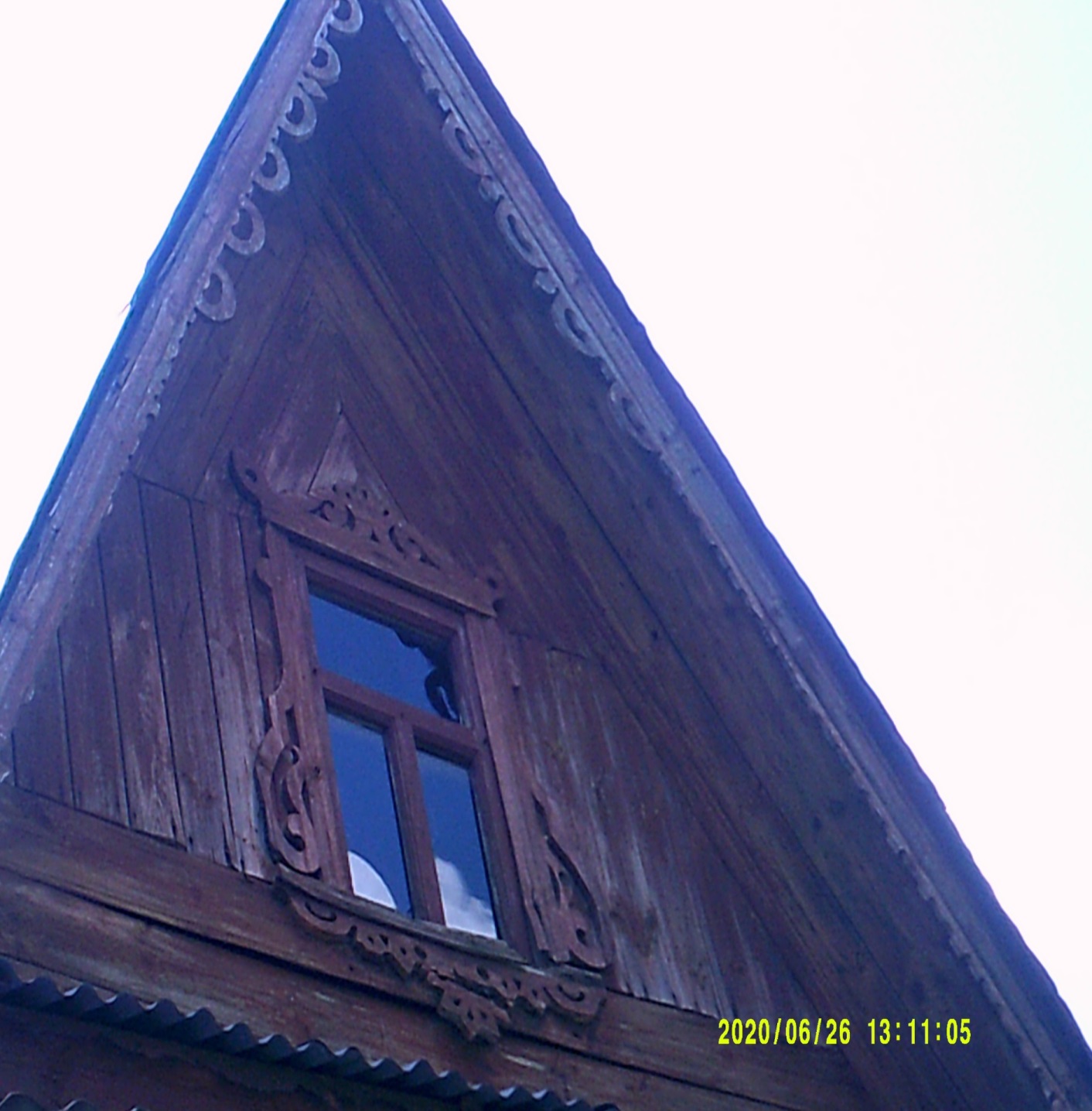 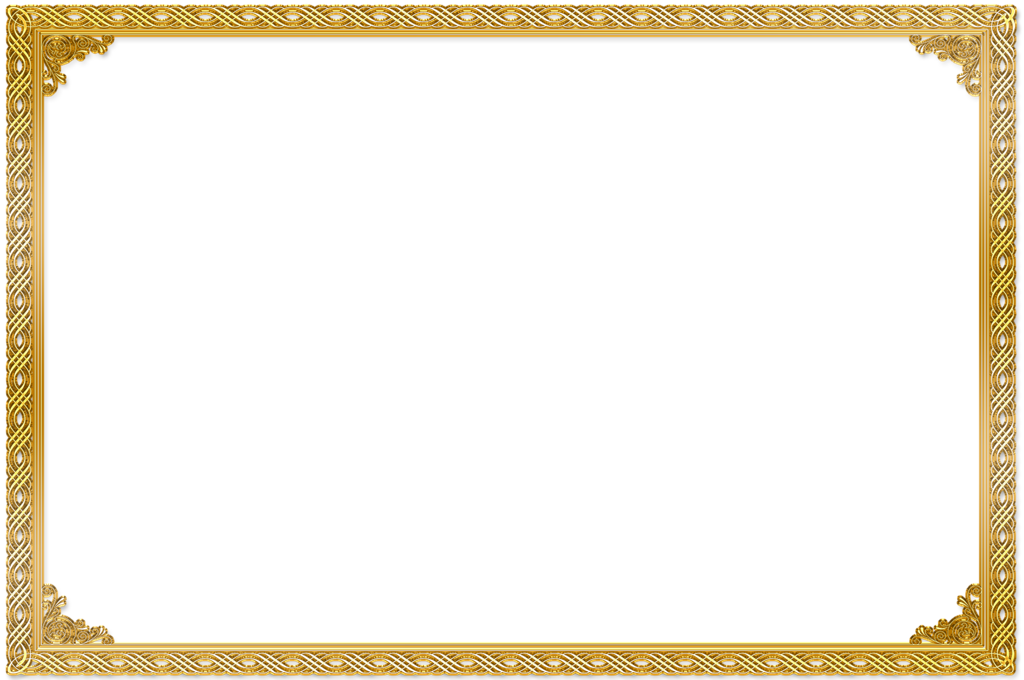 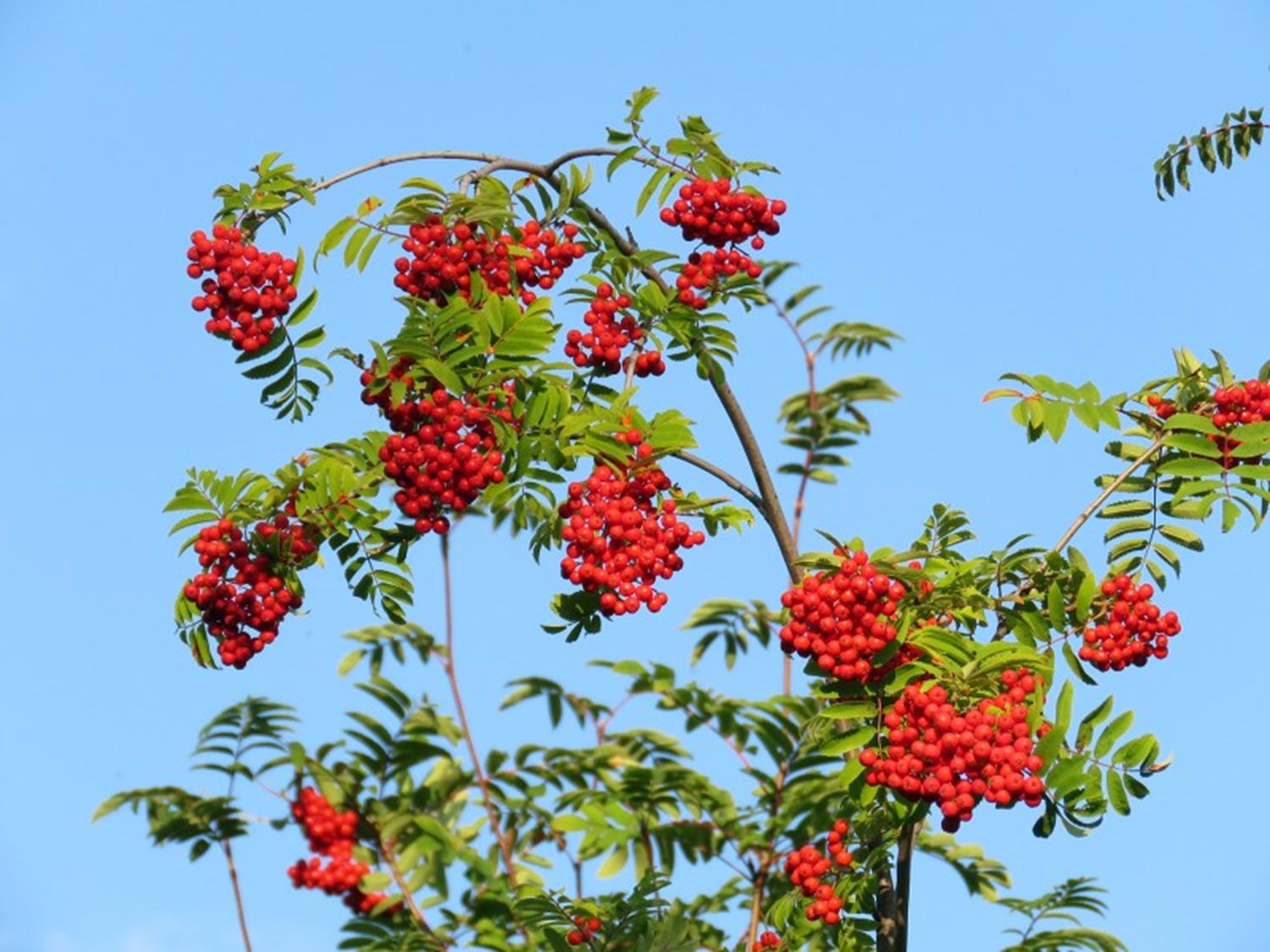 Валютообразный аргуновский наличник
 с раковиной (символом Воскресения Христова)
составляет ансамбль с валютообразным 
наличником светёлки.
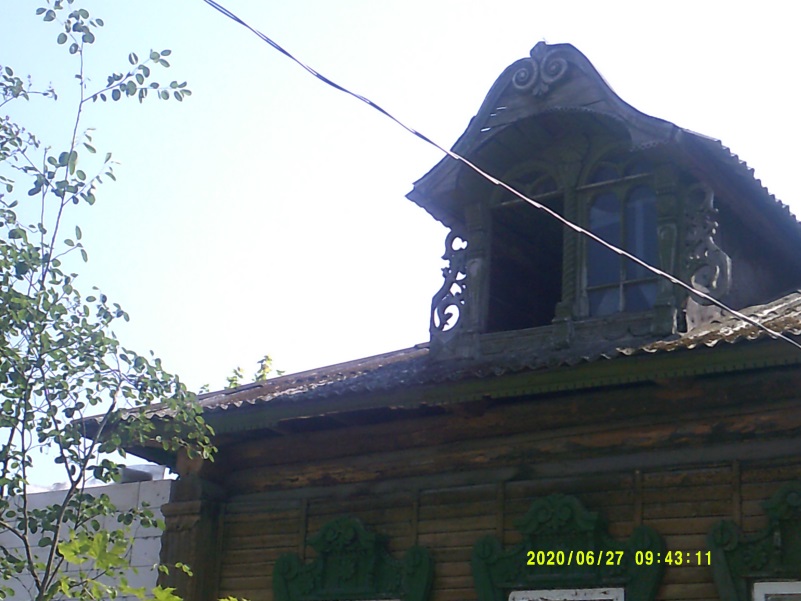 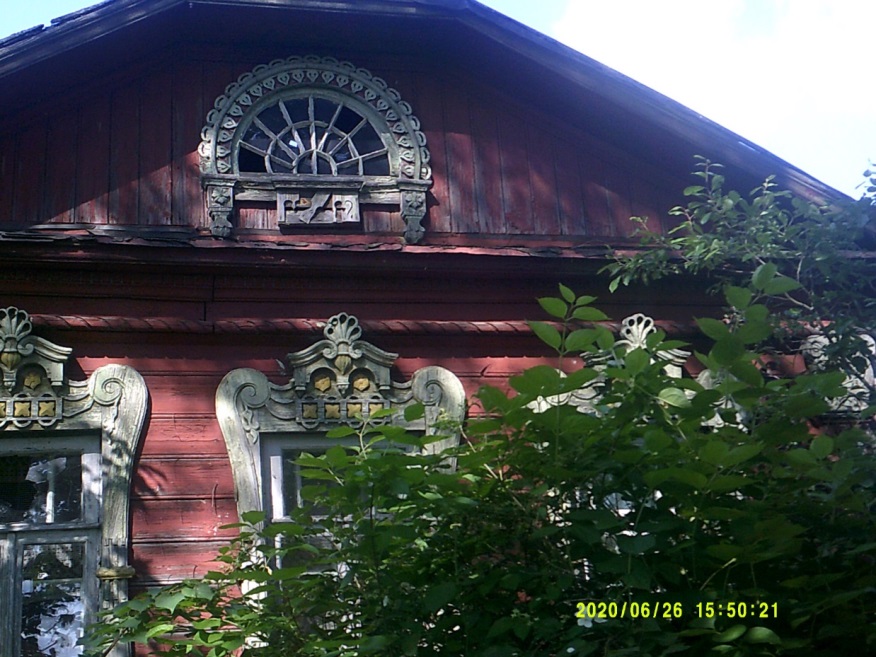 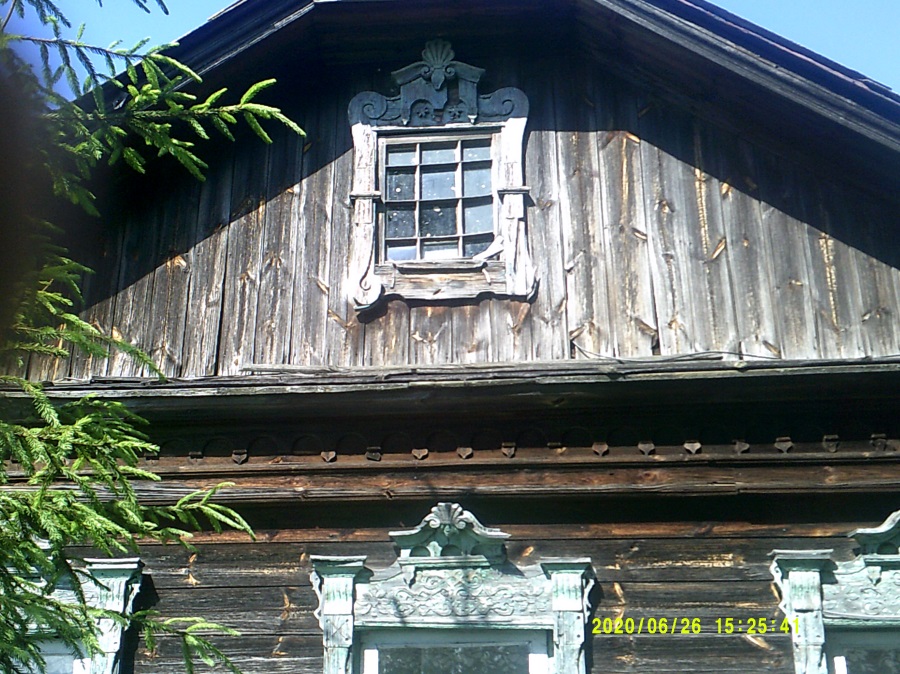 Отход от традиции означает и изменение 
образной структуры ансамбля.
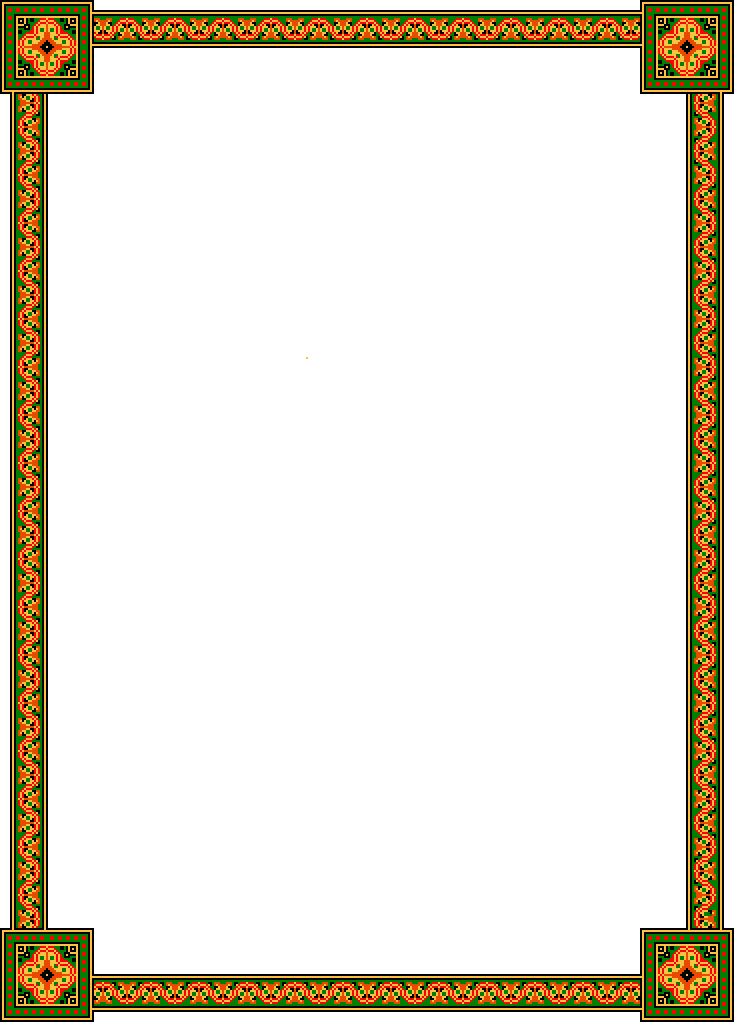 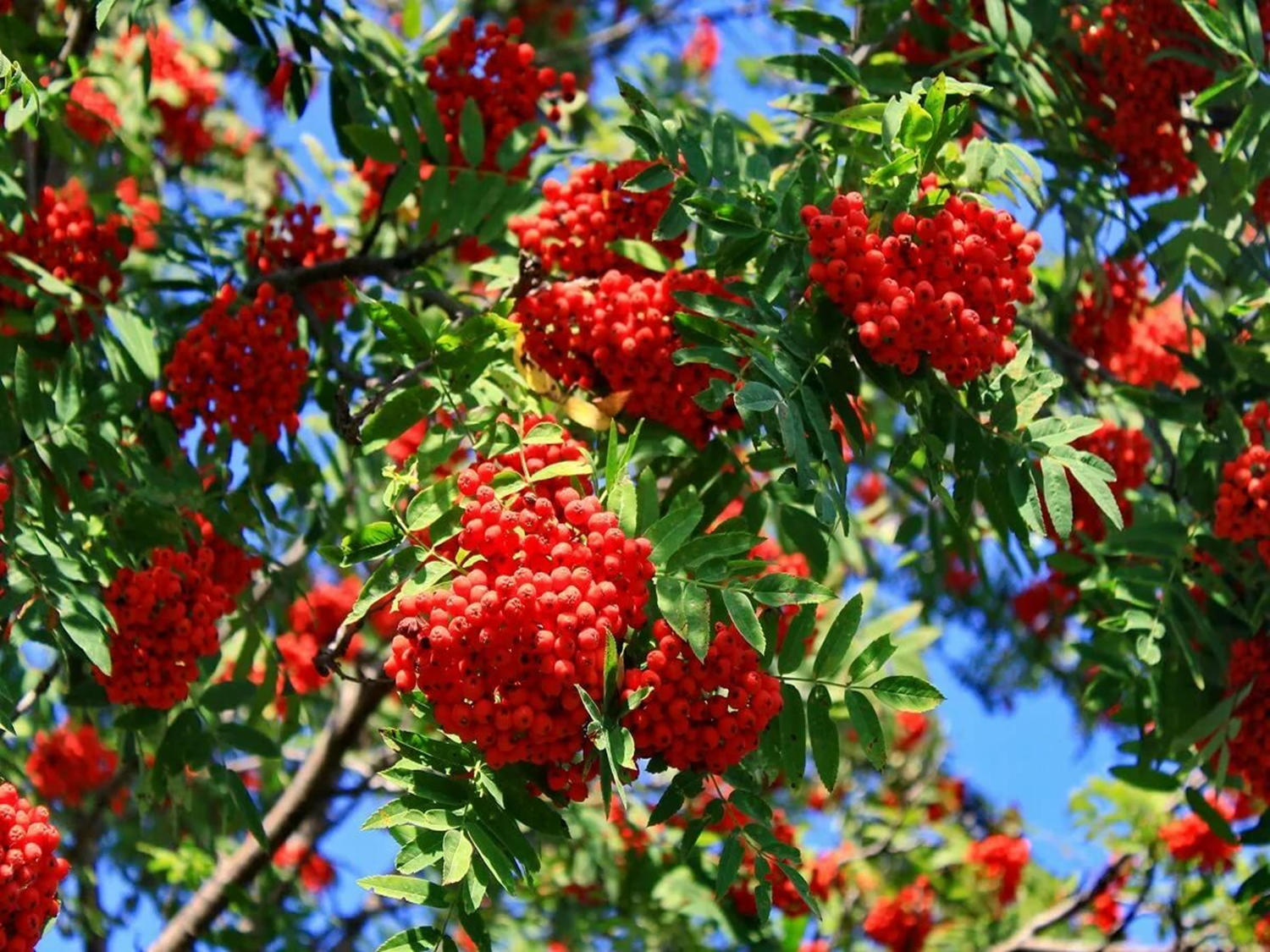 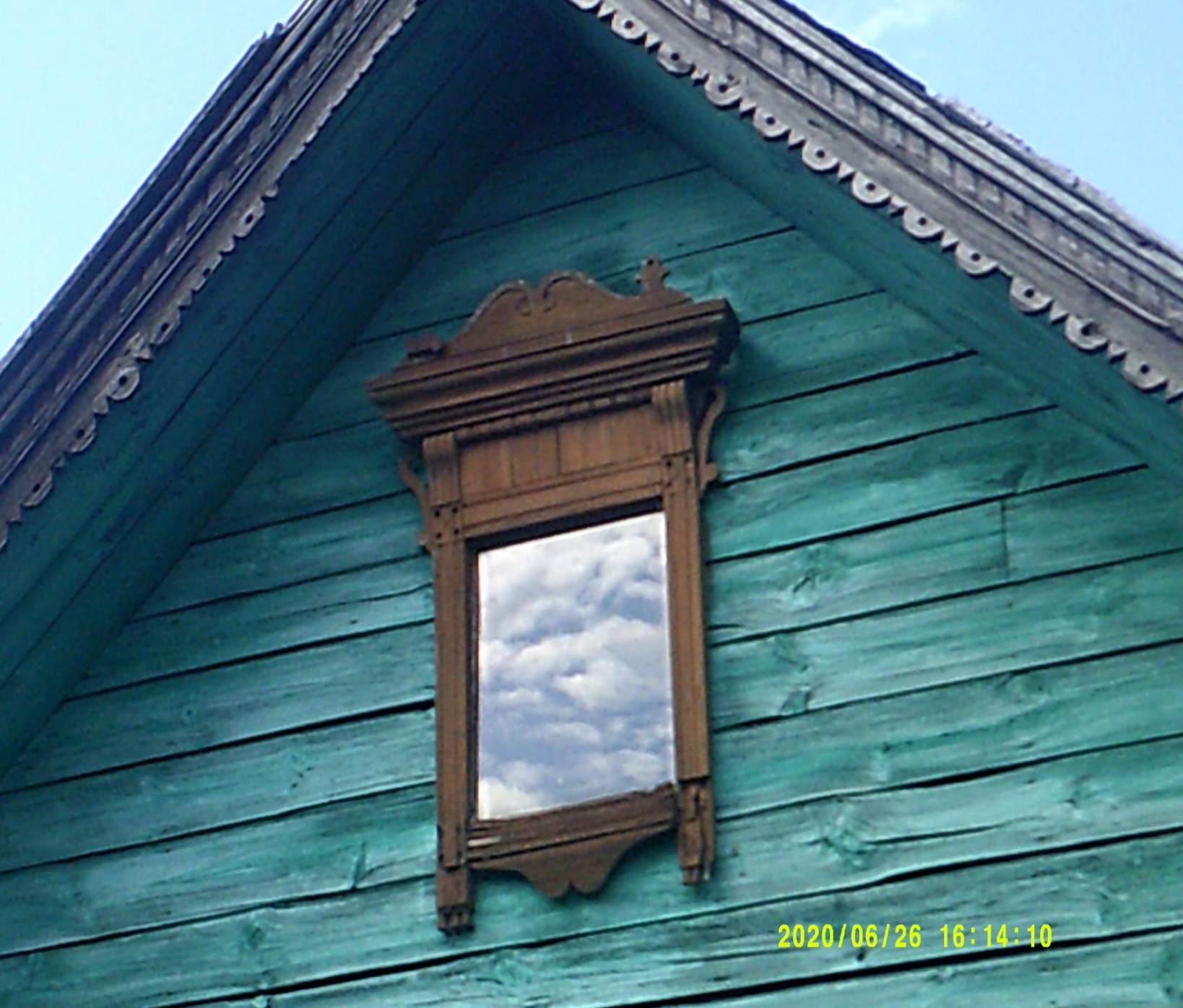 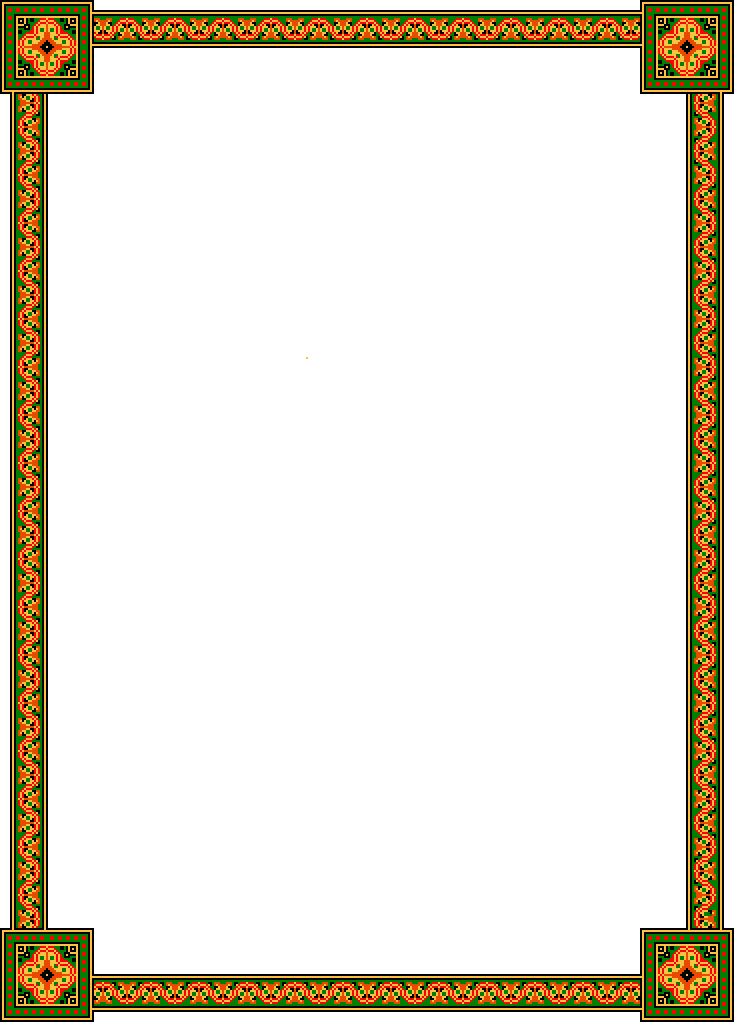 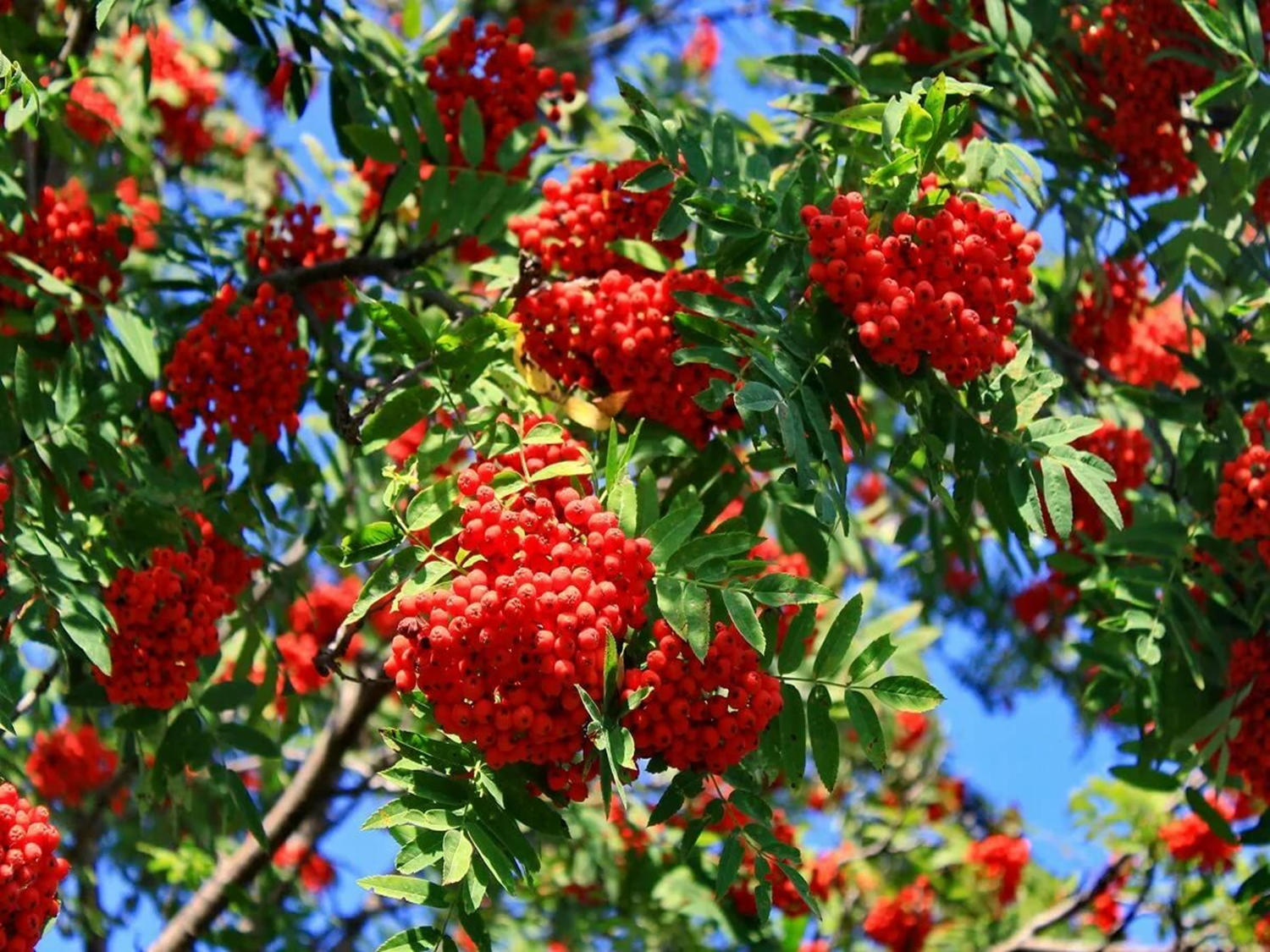 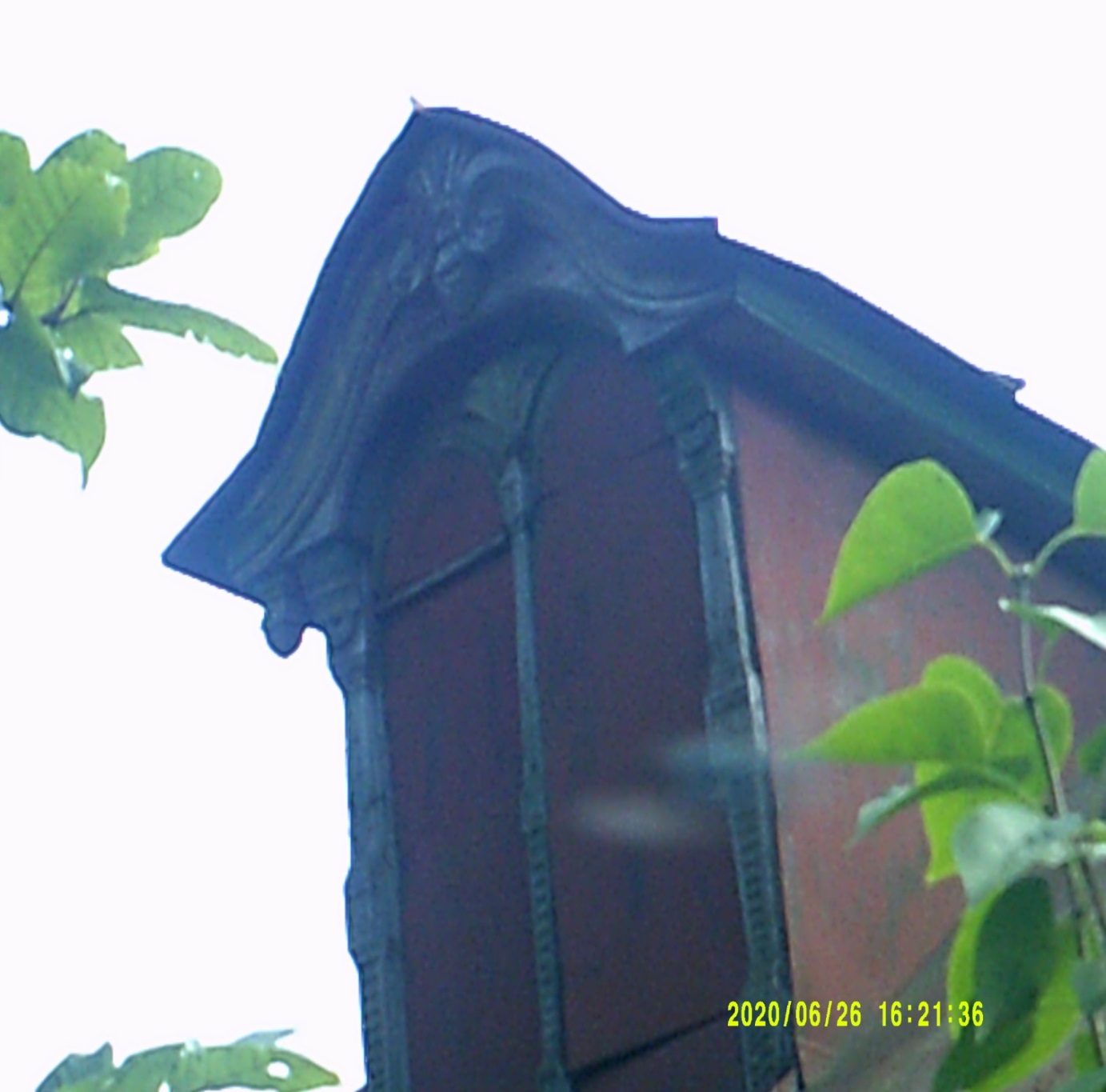 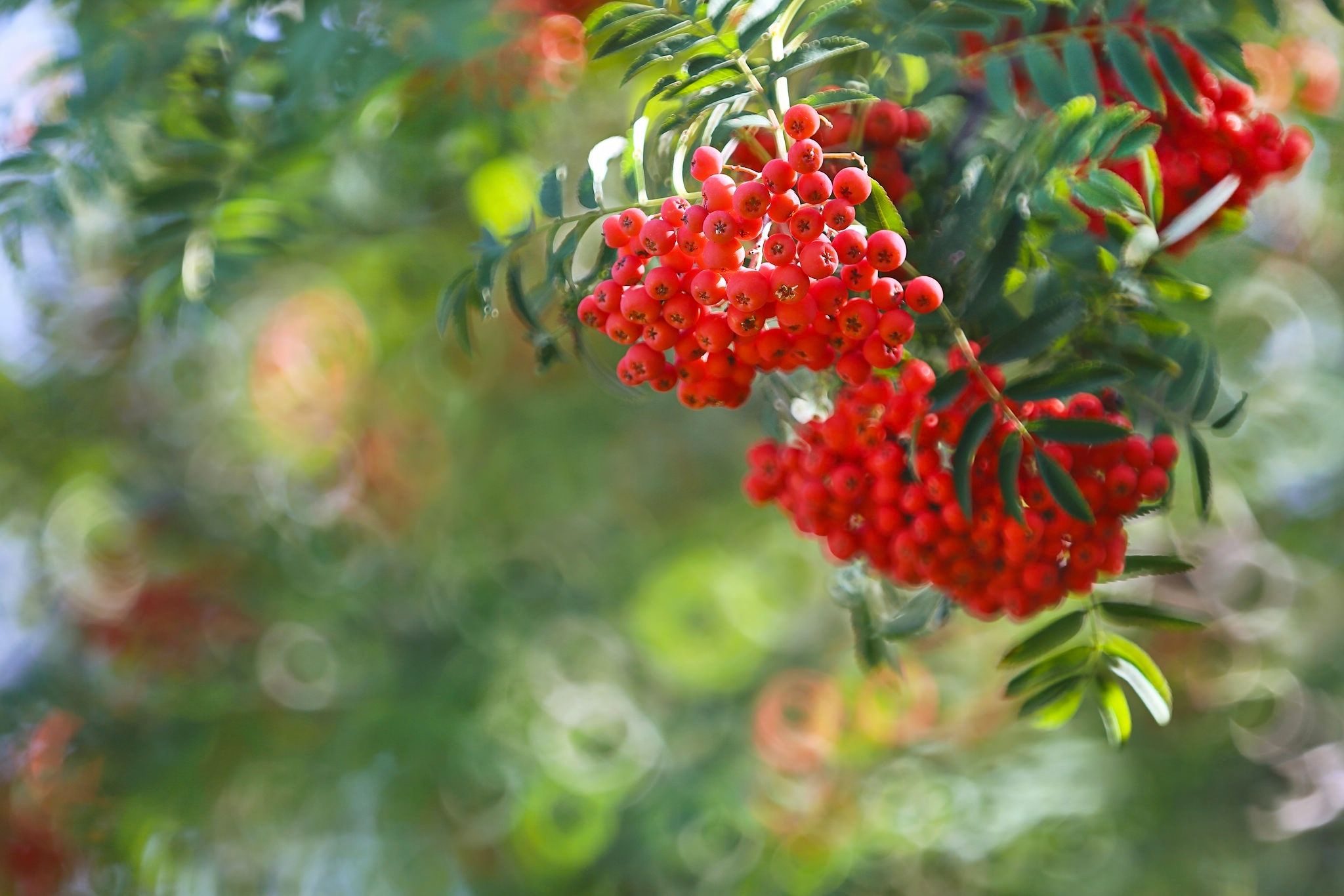 Термин "светелка" правильнее понимать не как самое светлое помещение, 
а как приближенное к свету, то есть верхнее.
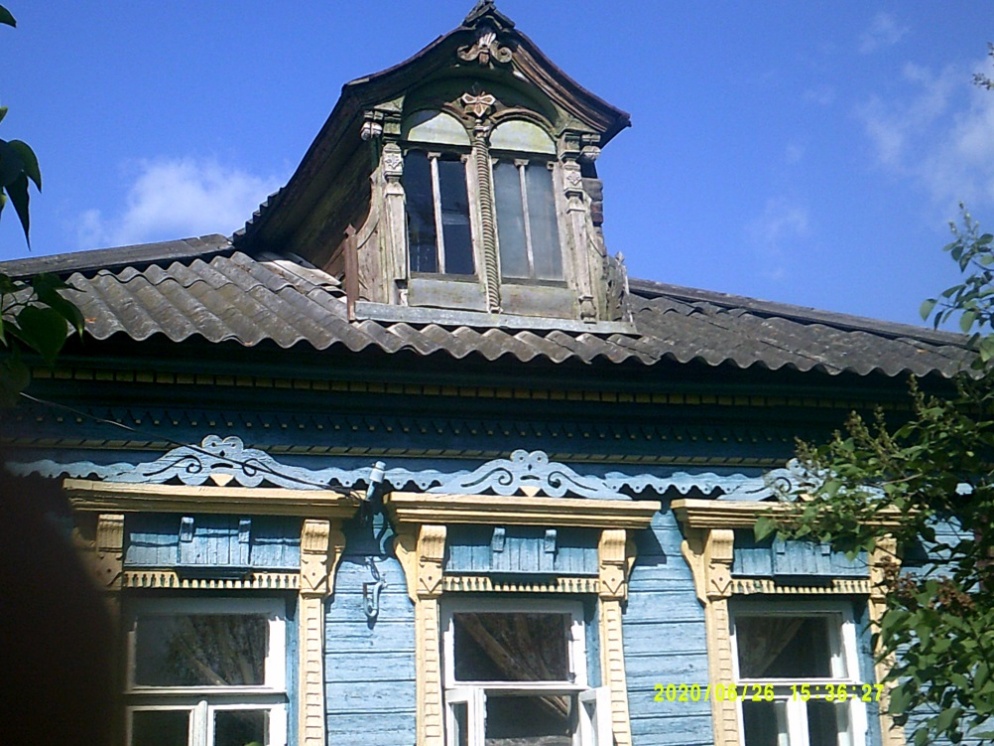 Как правило, светёлками были девичьи комнатки 
где девицы занимались рукоделием:  пряли, шили, 
вышивали. Со временем окно светёлки перестало 
быть окном жилого помещения, теперь это – 
чердачное окошко. Название же «светёлка» осталось, 
так же, как и традиции строить избы с небольшой 
надстройкой в виде светёлки.  А светёлками стали 
называть и чисто прибранную комнату в крестьянском 
доме – горницу.
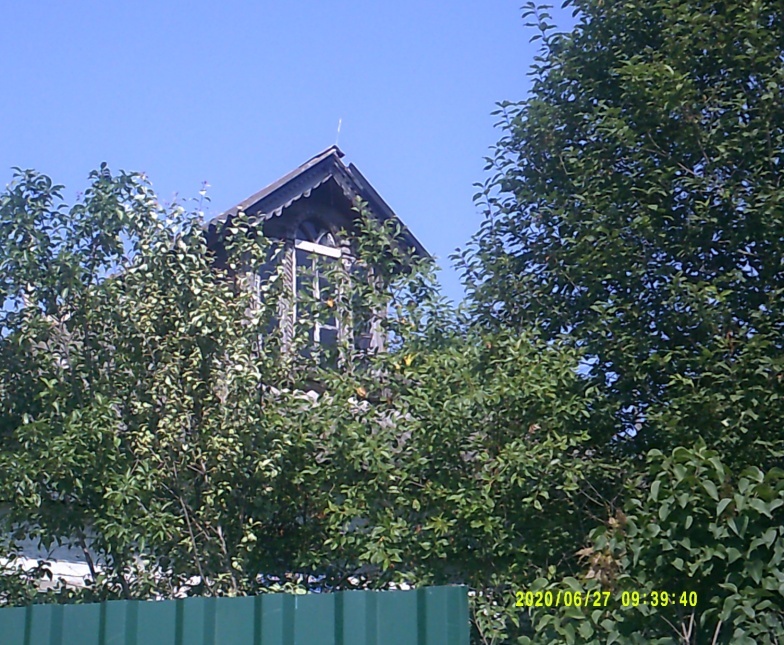 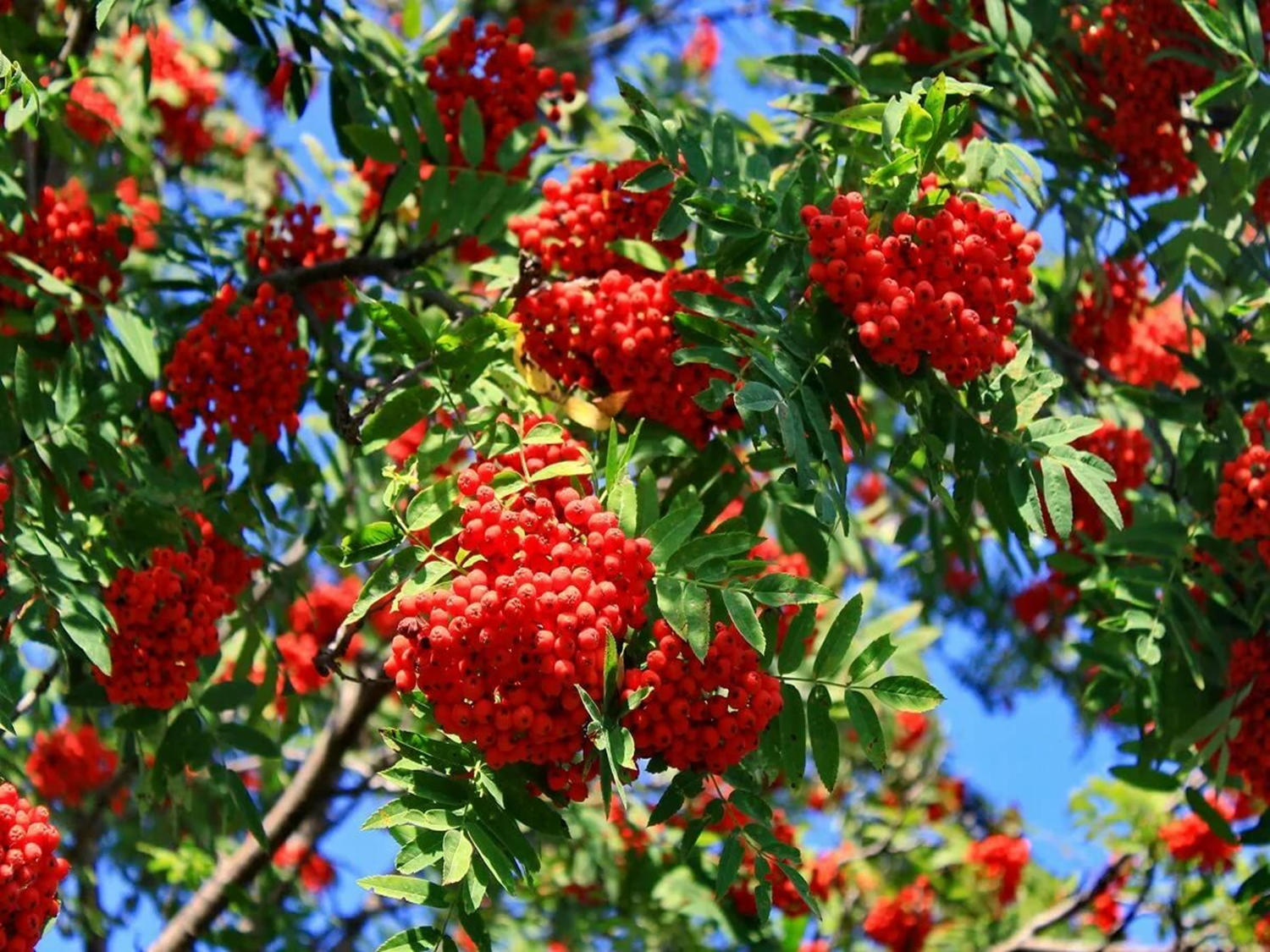 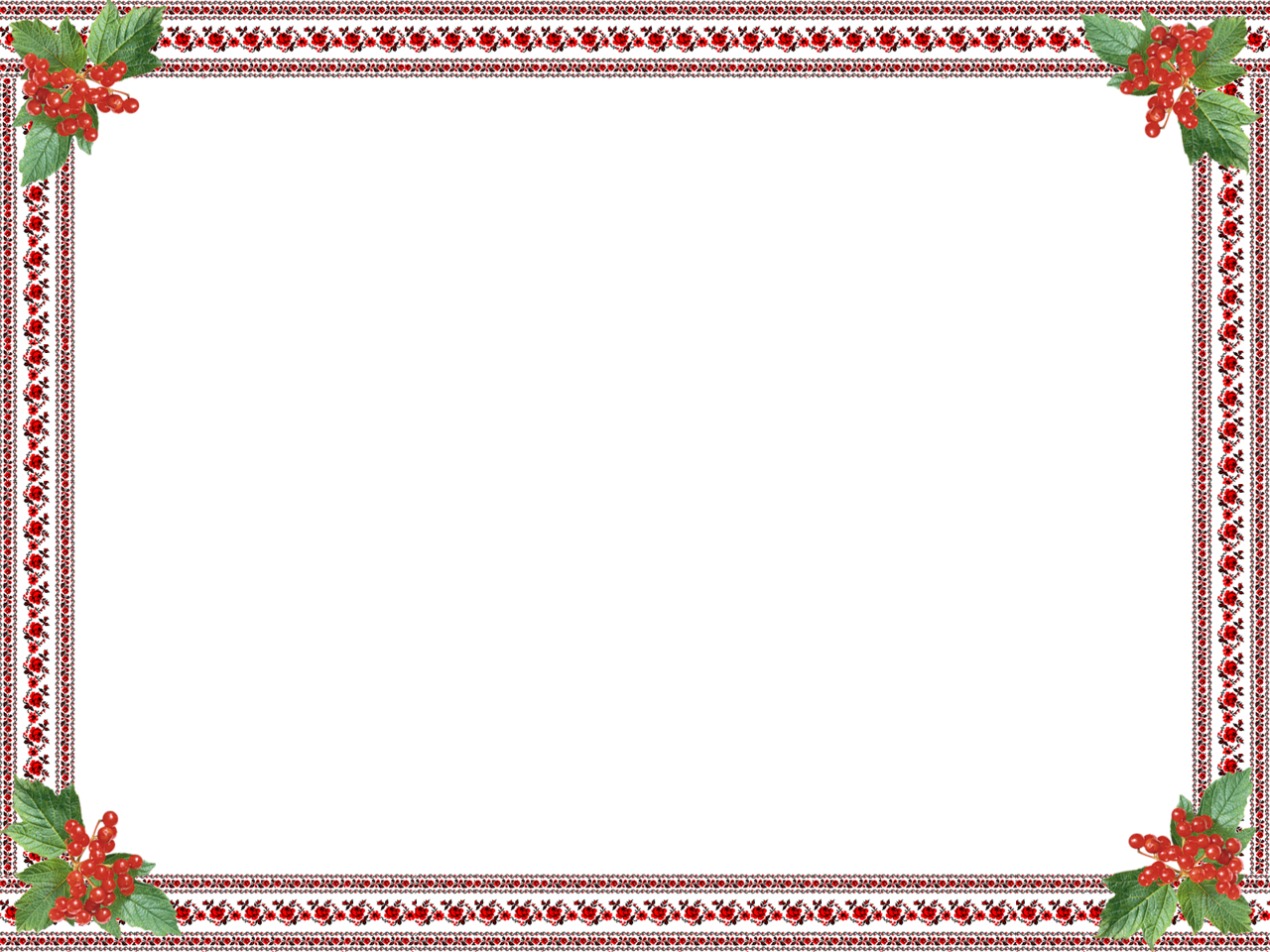 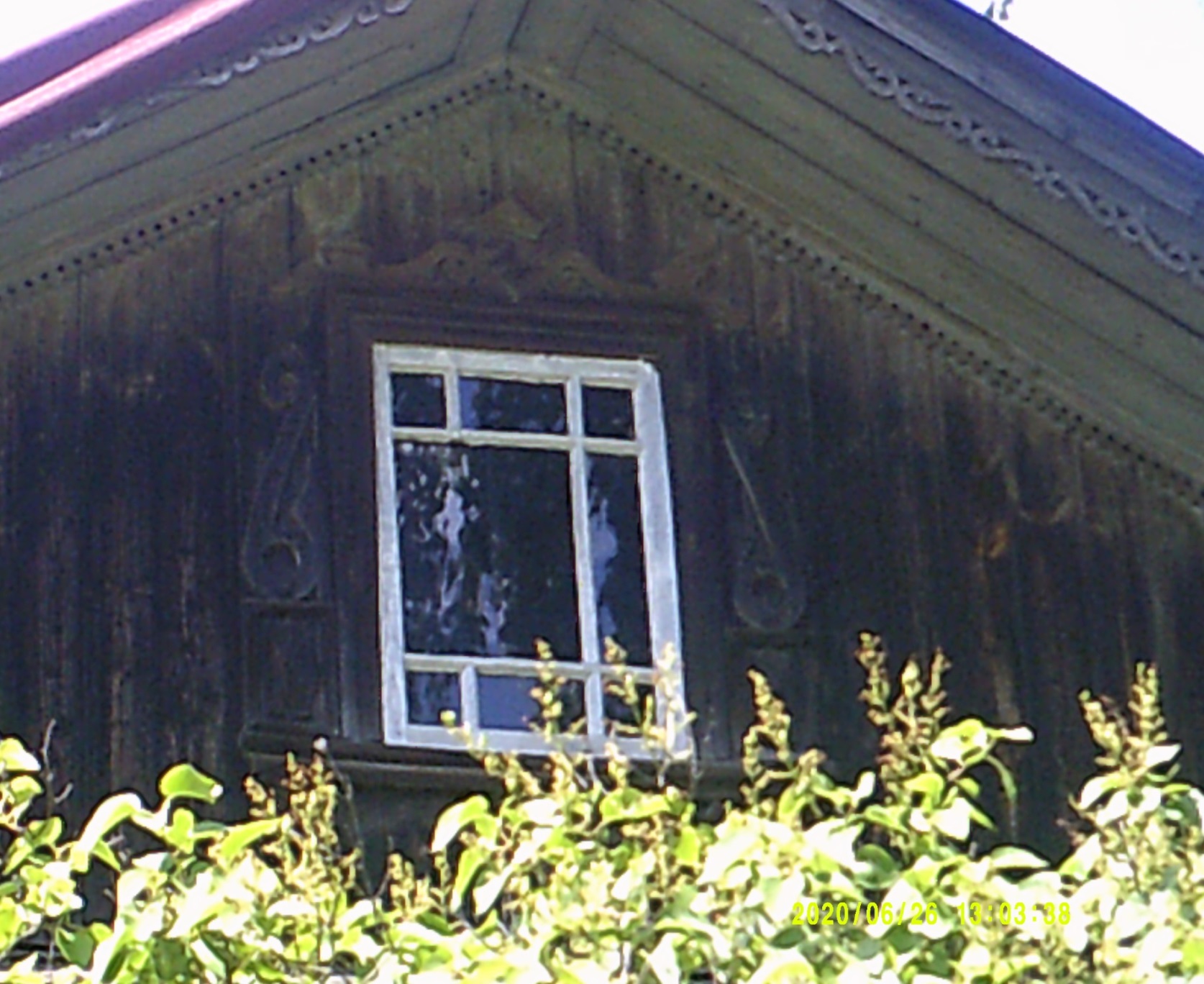 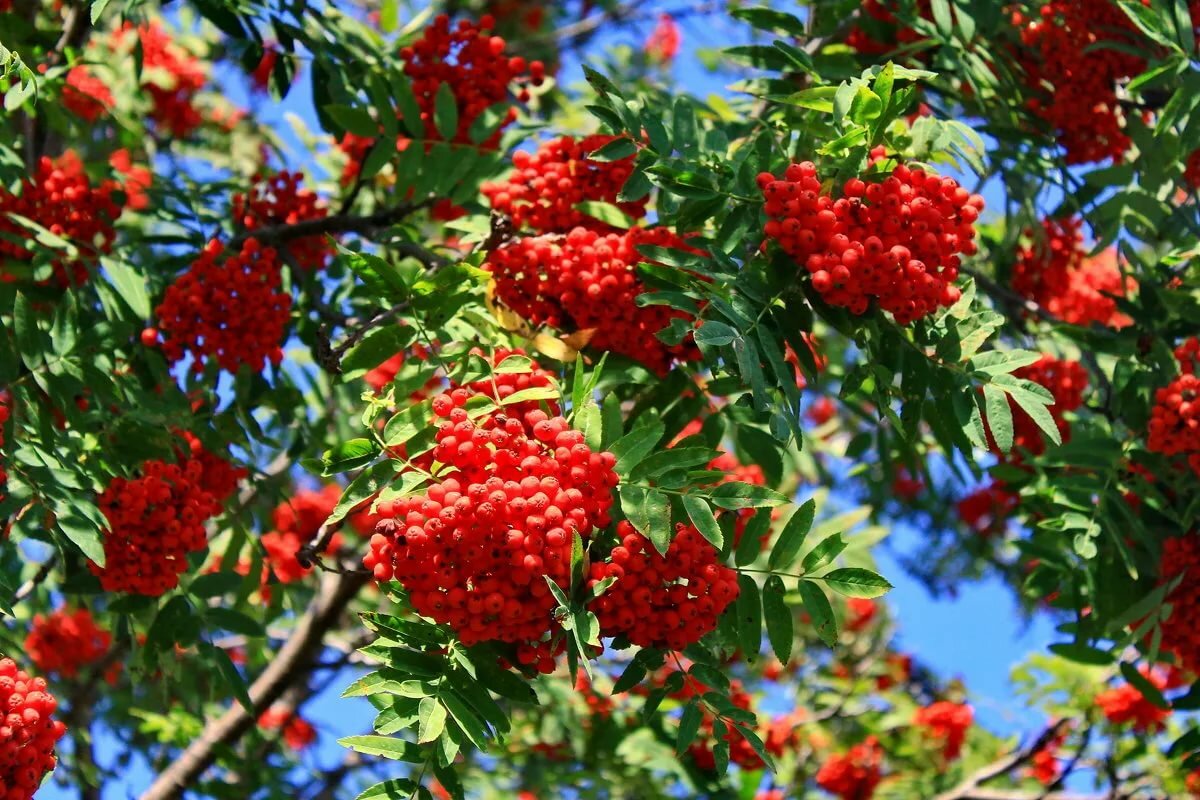 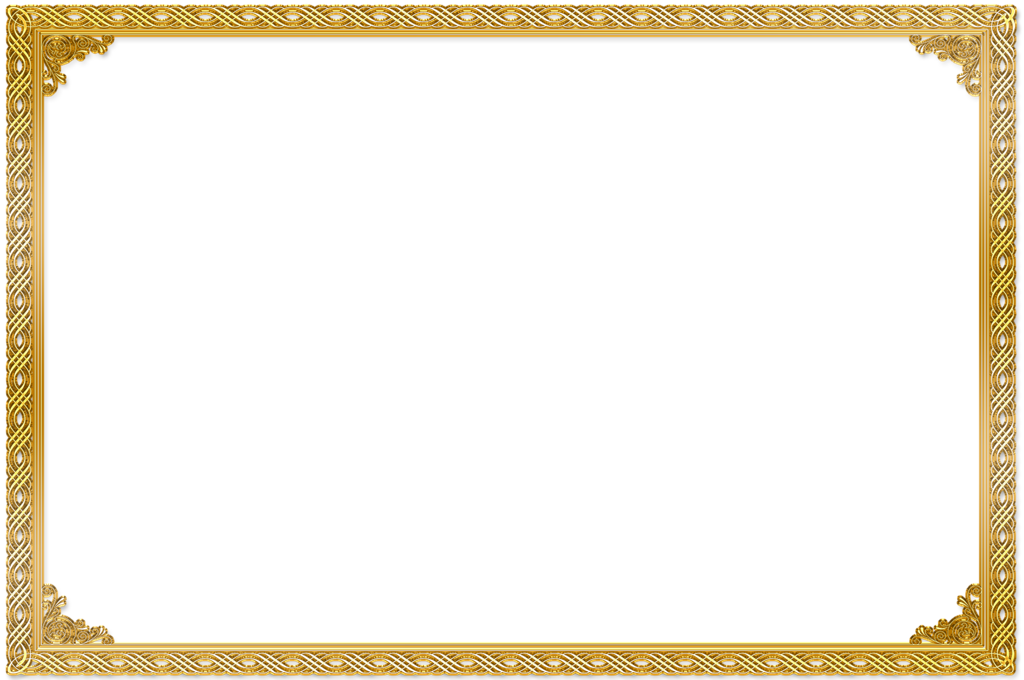 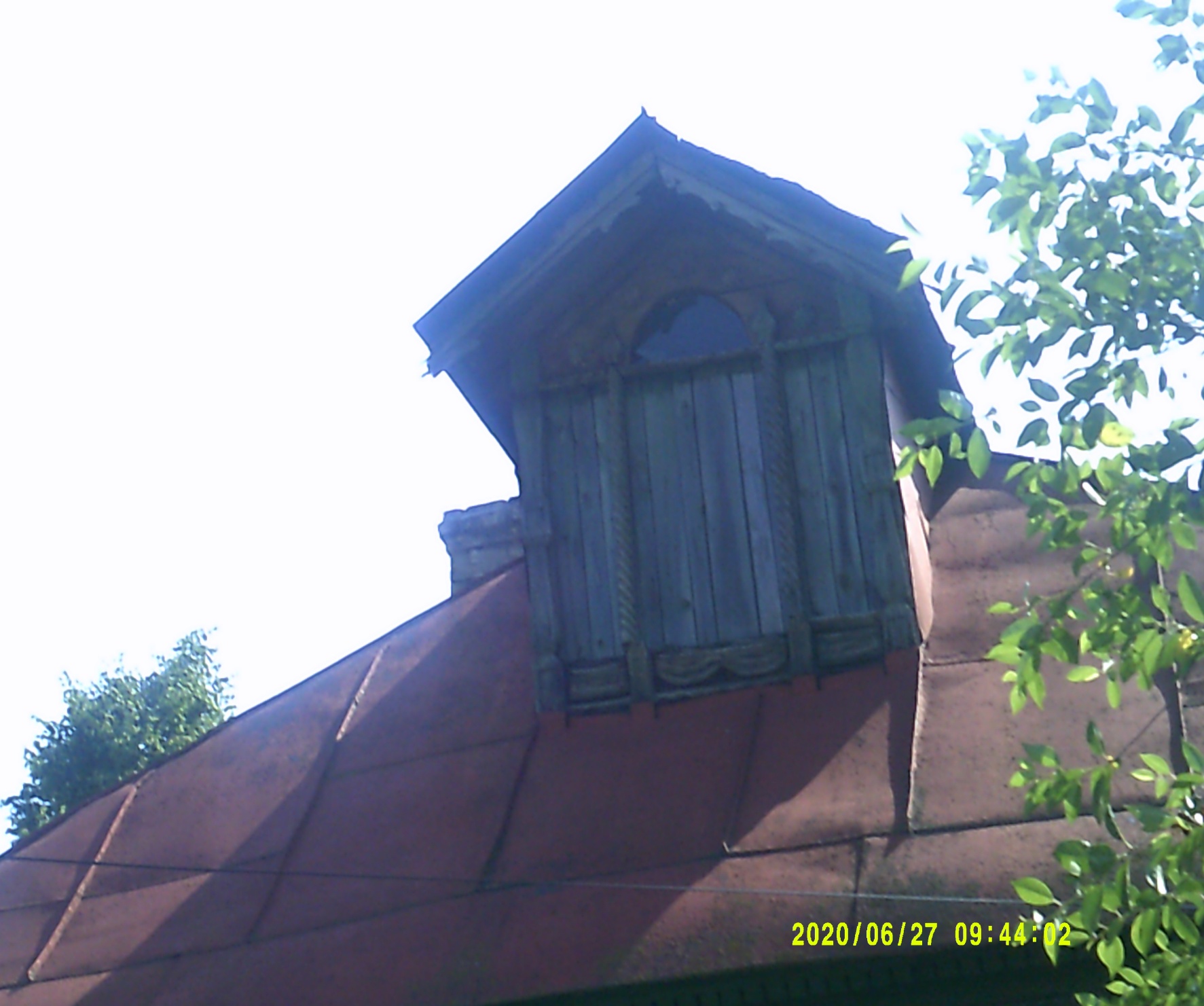 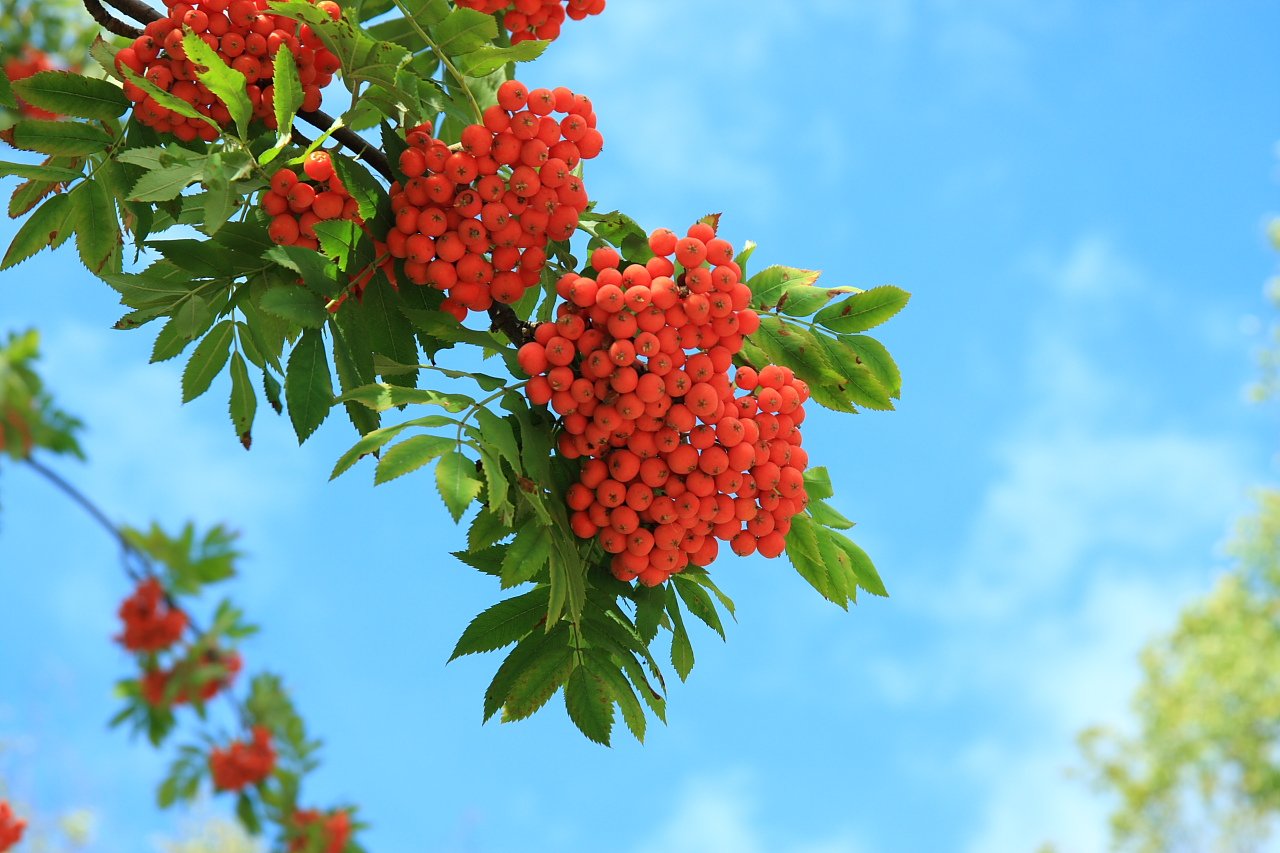 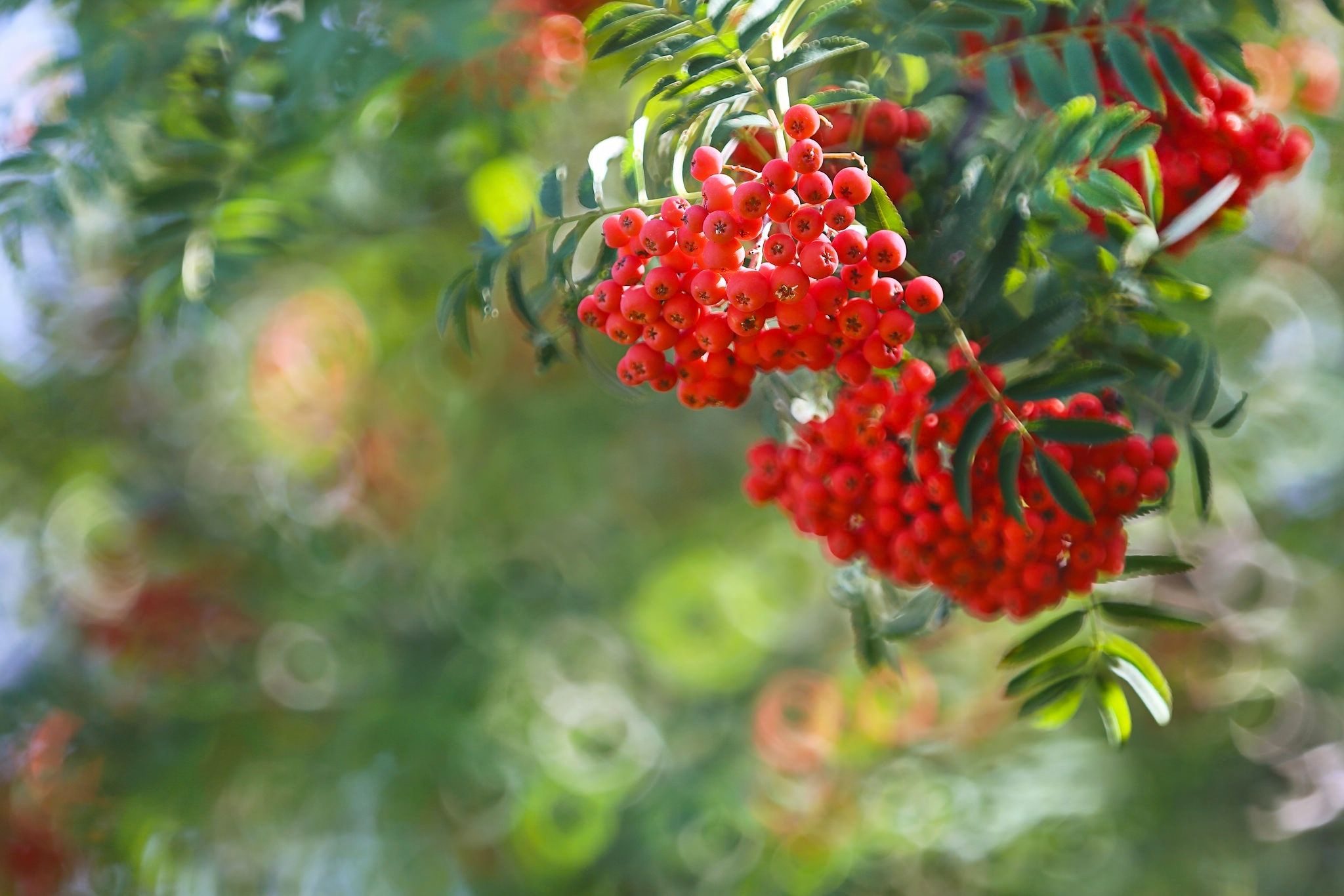 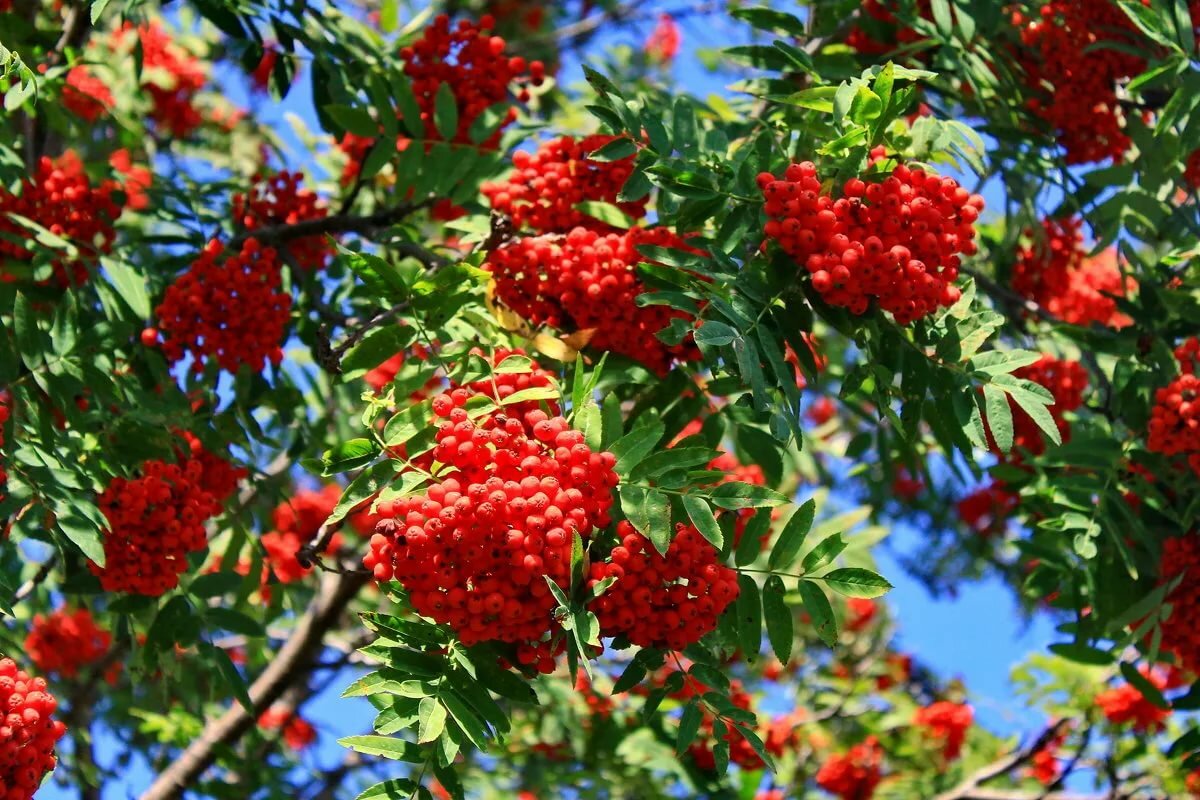 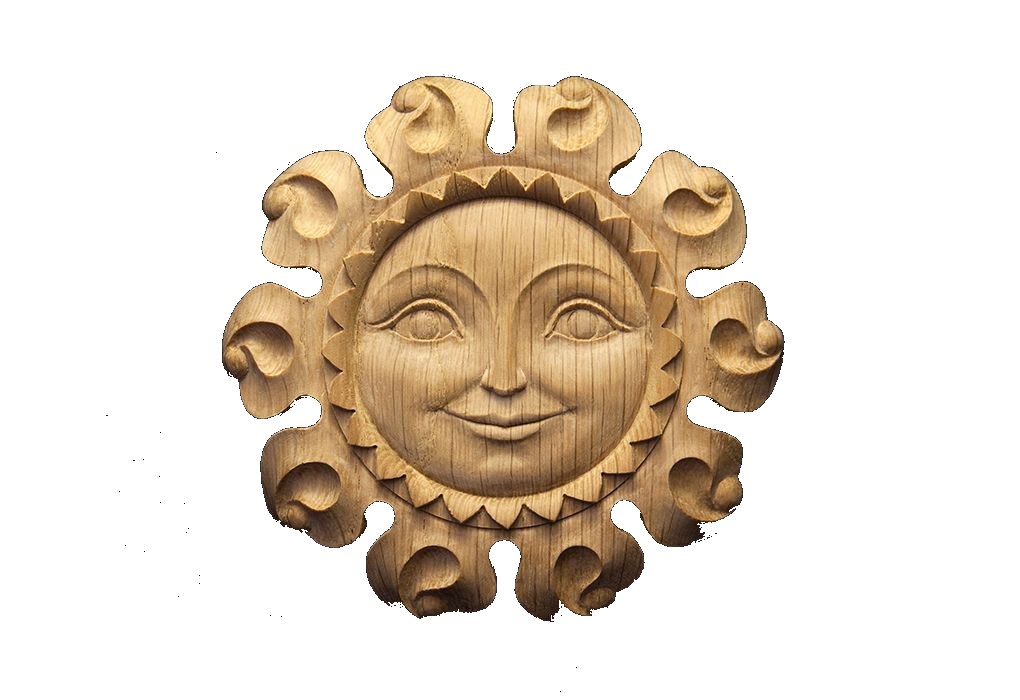 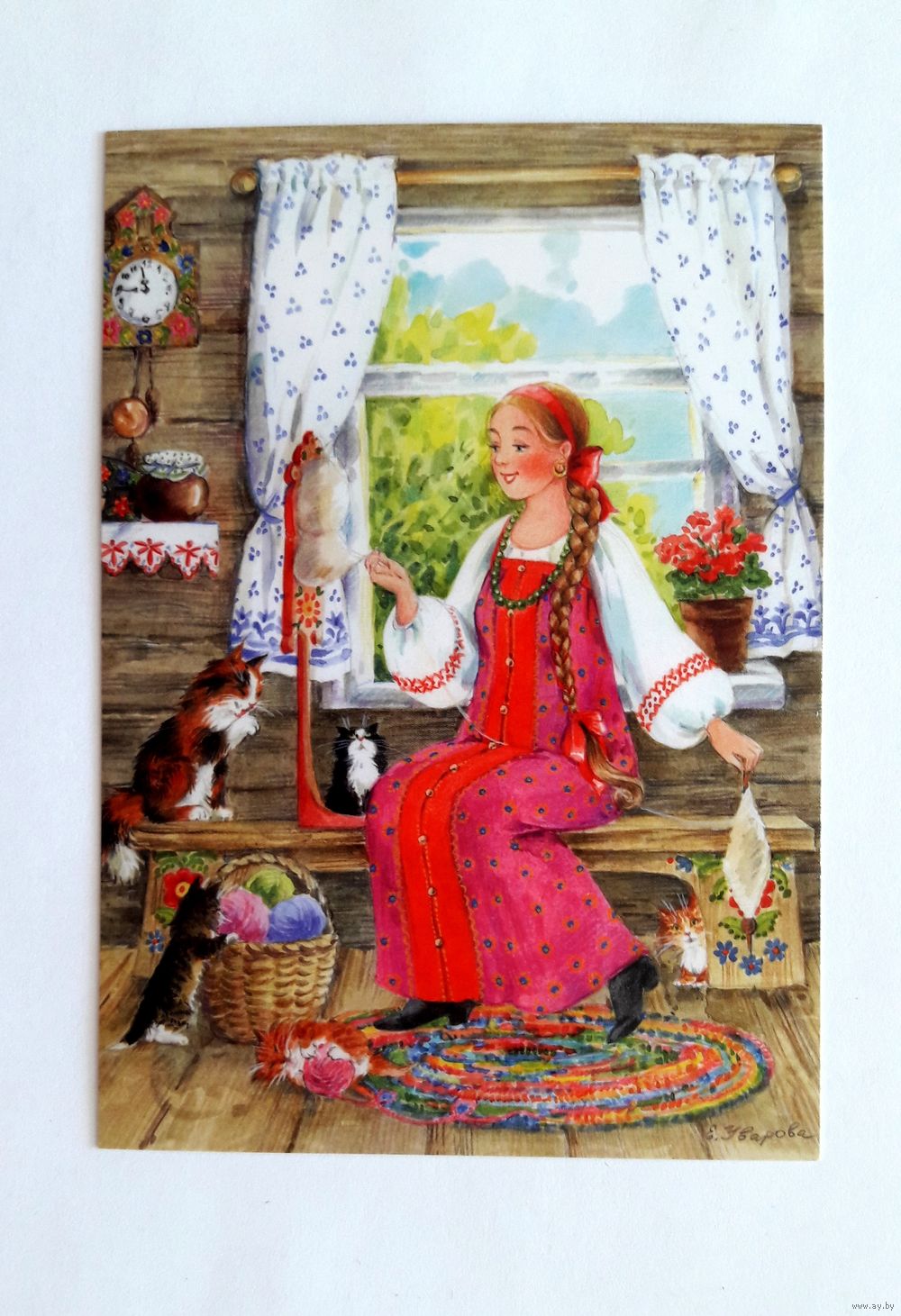 МБУК  «Киржачский  районный  
историко-краеведческий  и  
художественный  музей»


                      Авторы:
Гузаревич М.Г. – главный хранитель
фондов
Никонова И.В. – научный сотрудник
В низенькой светелке огонек горит,Молодая пряха  под окном сидит.
Молода, красива,  карие глаза,По плечам развита  русая коса.

Русая головка,  думы без конца…Ты о чем мечтаешь,  девица-краса?..
В низенькой светелке  огонек горит,Молодая пряха  под окном сидит.